ПРЕЗЕНТАЦИЯ
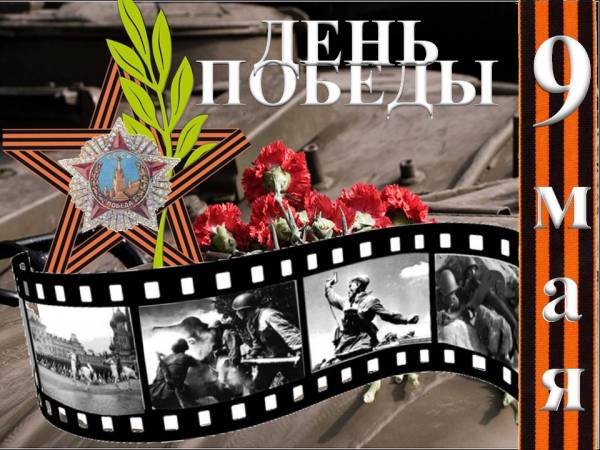 ПОДГОТОВИТЕЛЬНАЯ ГРУППА МБДОУ №18
    Воспитатель: Хорошилова С. П.
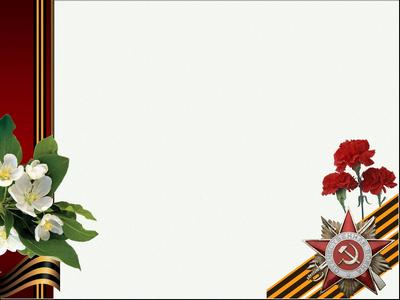 Поздравляем наших пап.
.
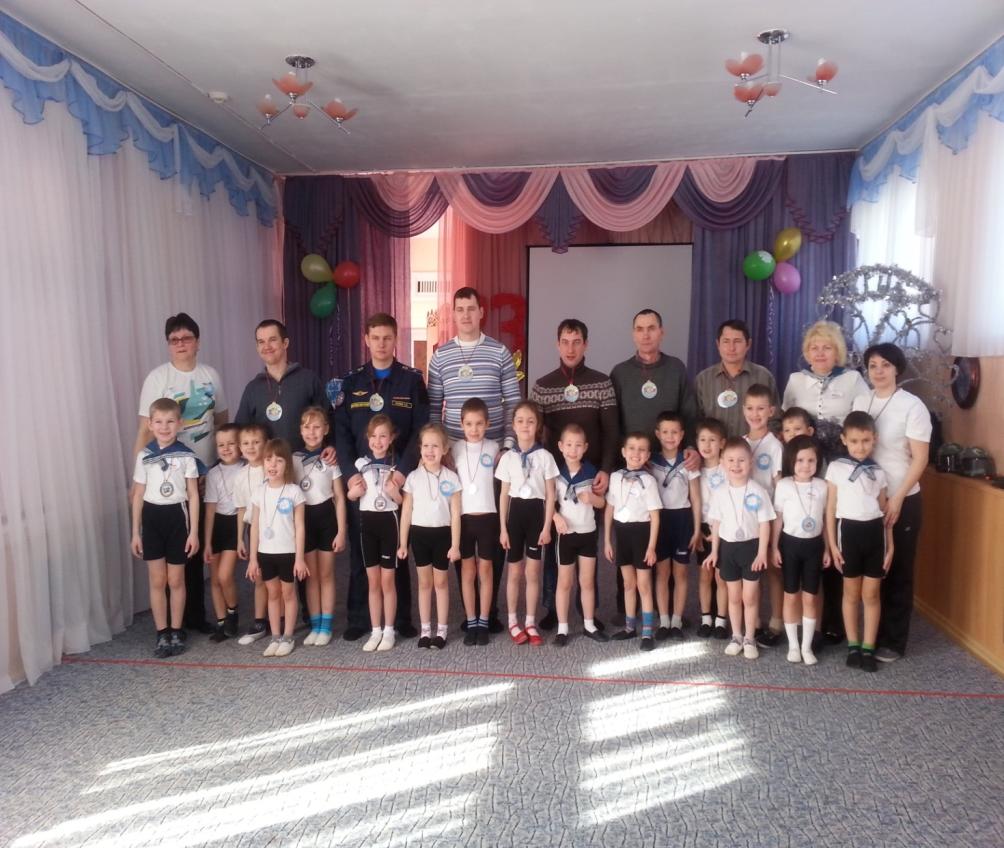 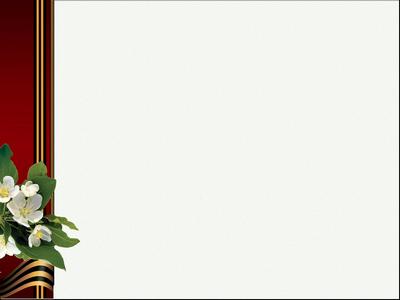 «САЛЮТ НАД КРЕМЛЁМ»
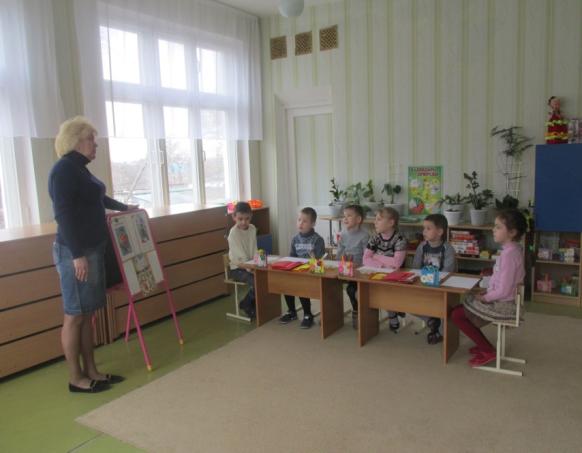 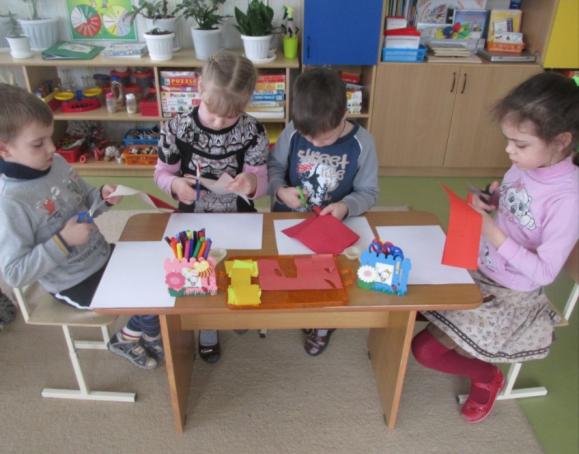 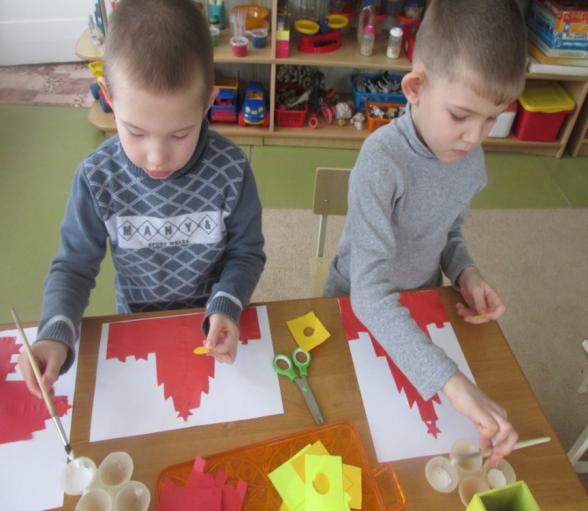 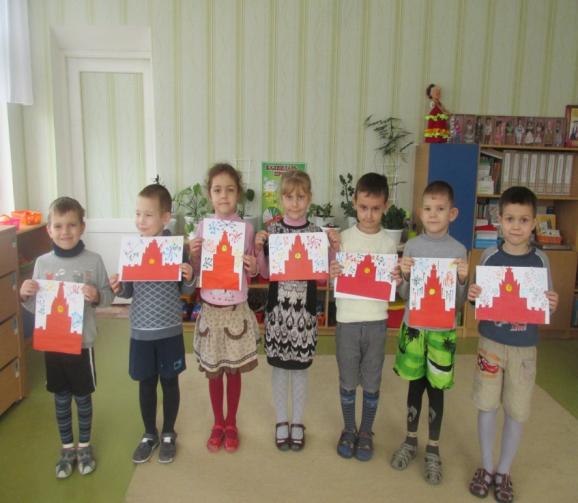 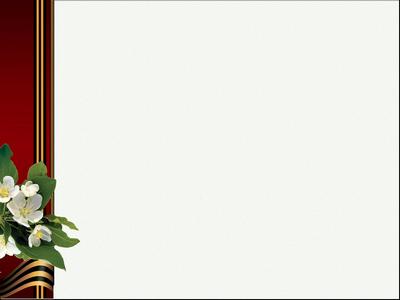 КОЛЛЕКТИВНАЯ РАБОТА 
«СОЛДАТЫ НА ПРИВАЛЕ»
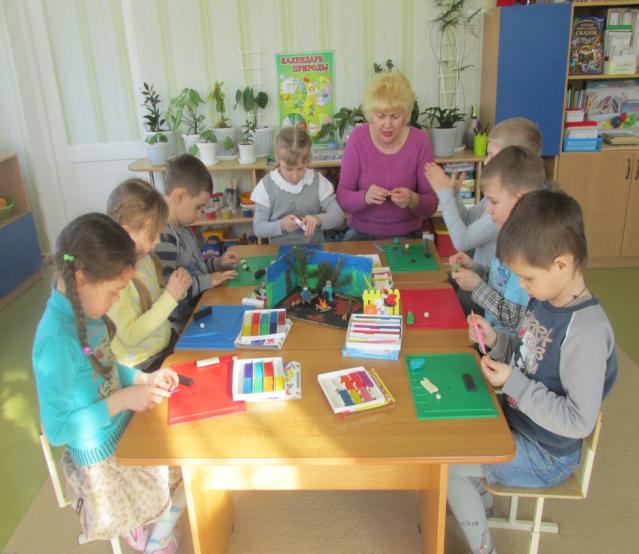 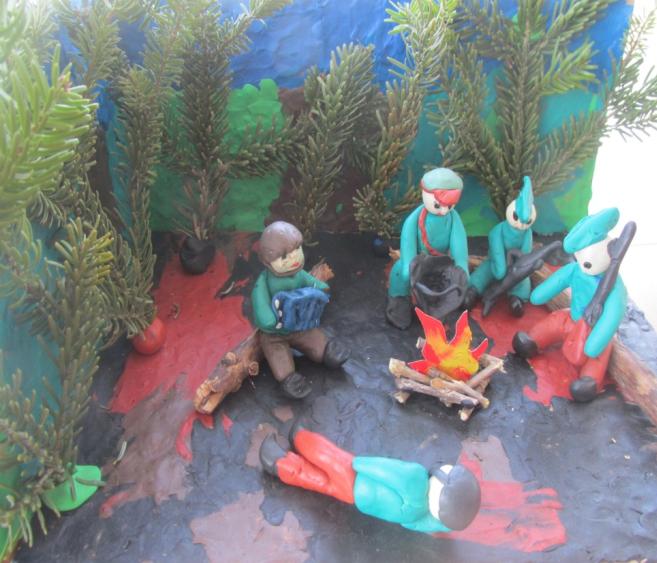 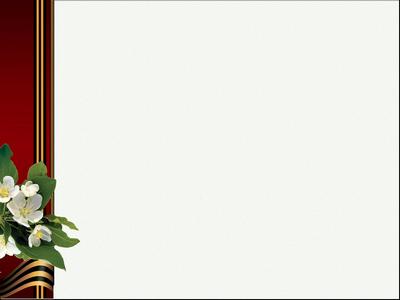 ПРОСМОТР ПРЕЗЕНТАЦИЙ:«Брестская крепость», «Блокада Ленинграда».
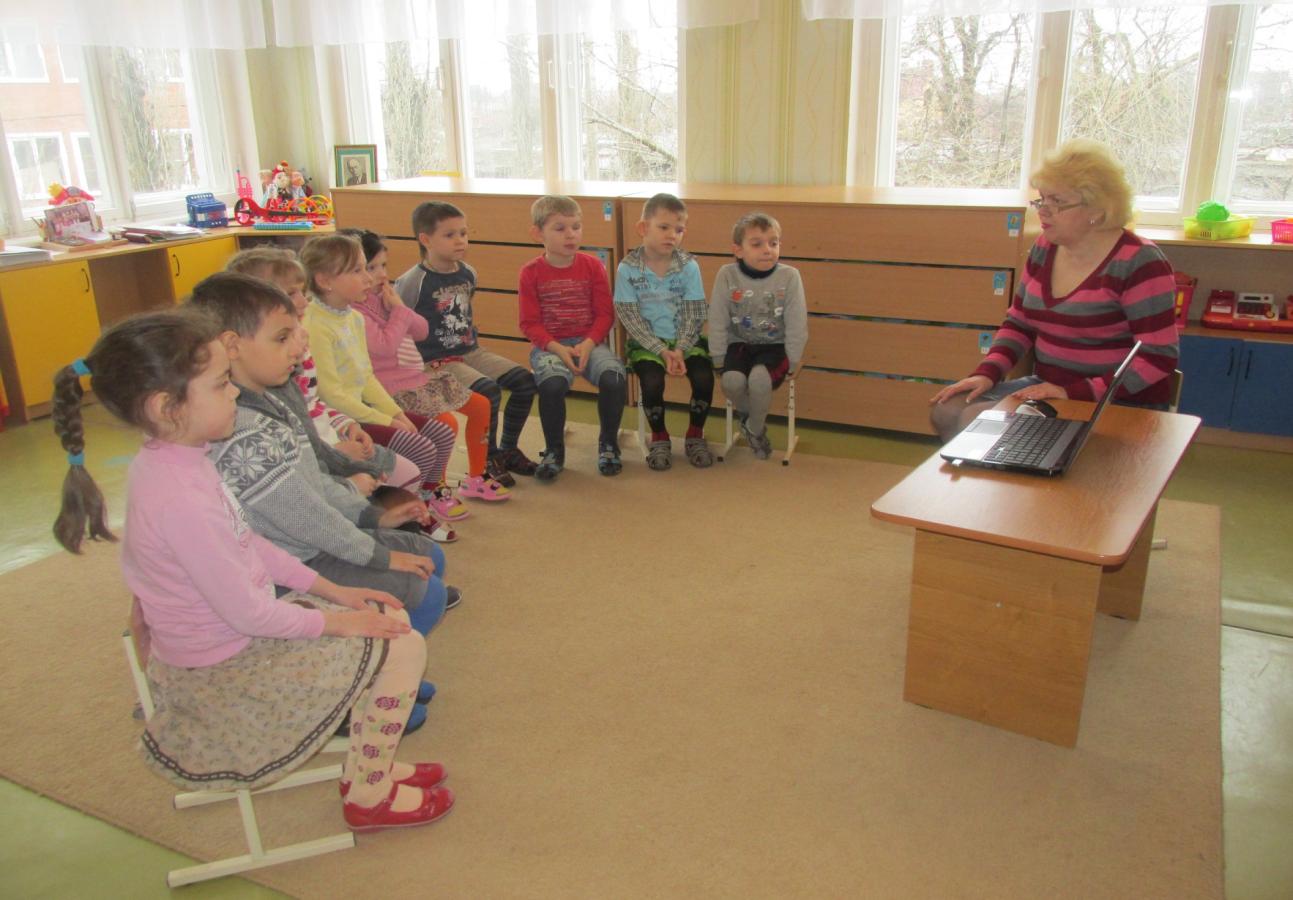 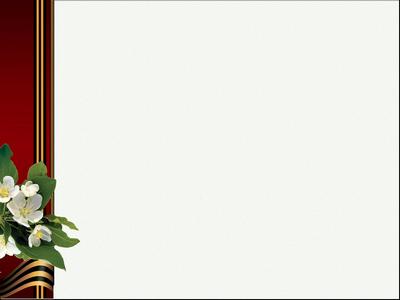 «ЦВЕТЫ К ПАМЯТНИКУ  НЕИЗВЕСТНОМУ СОЛДАТУ»
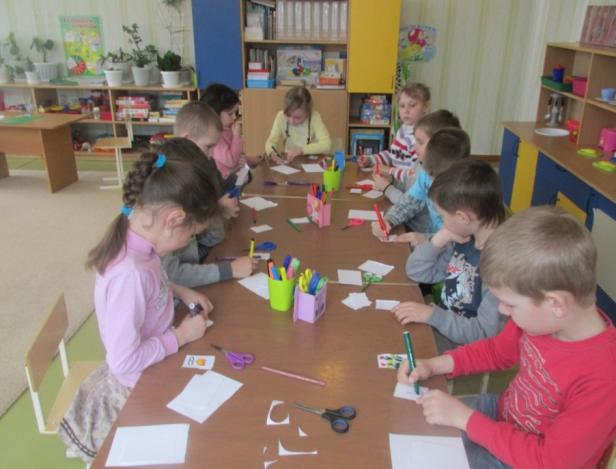 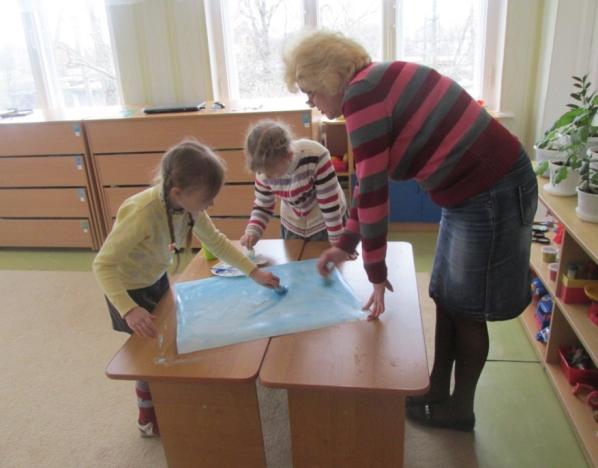 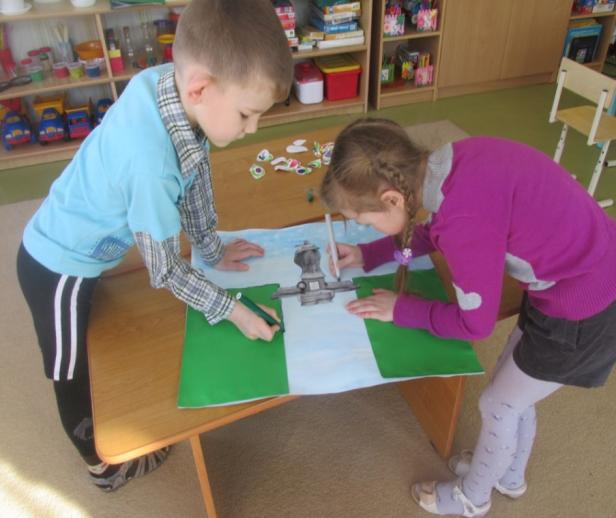 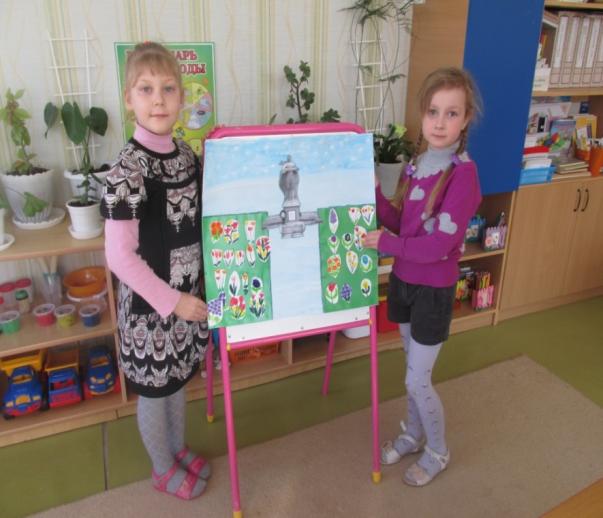 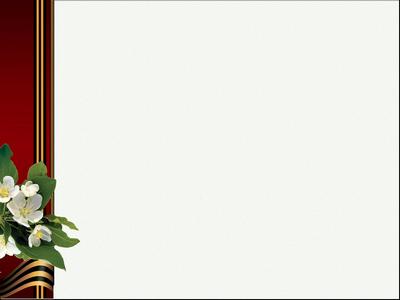 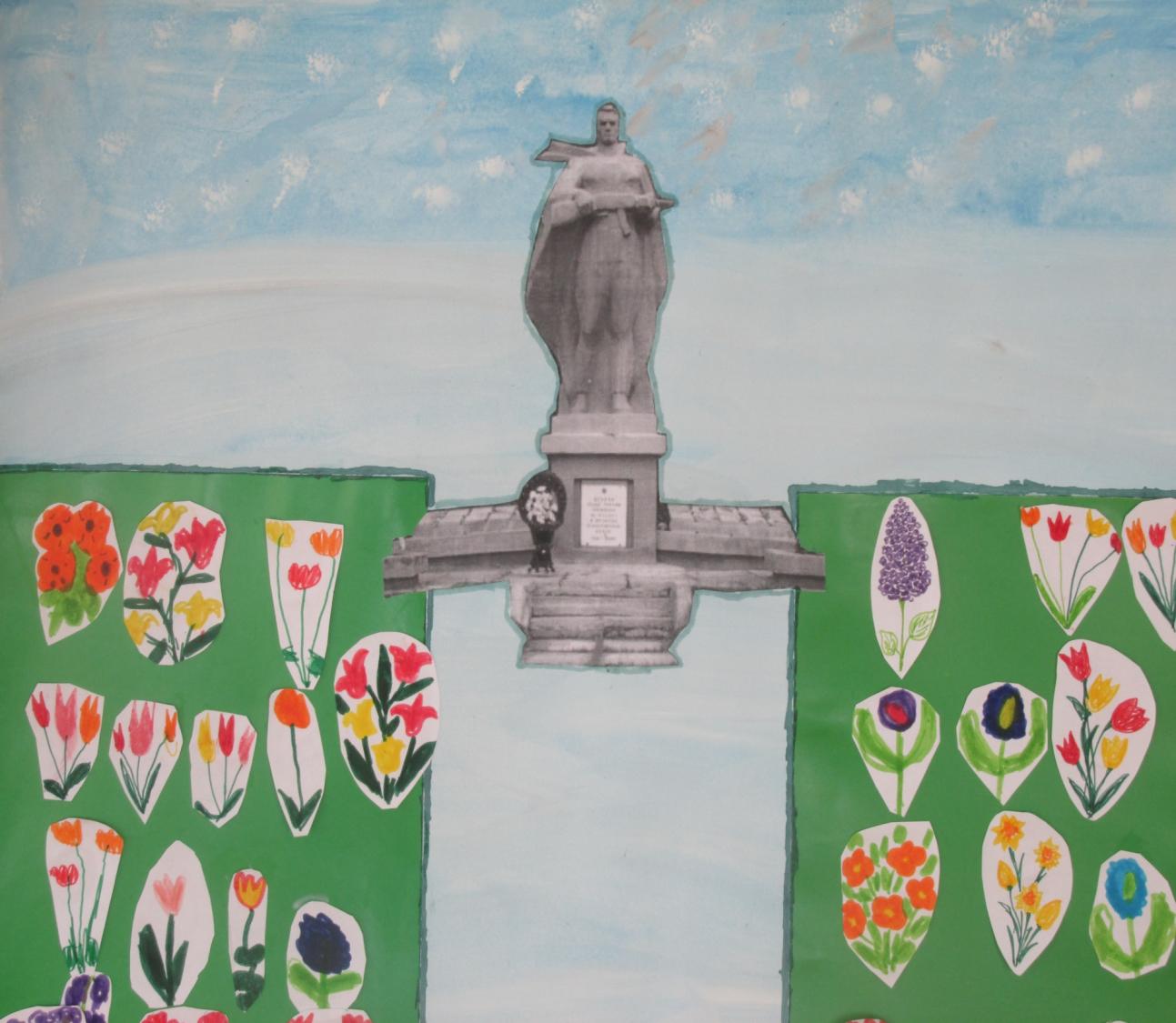 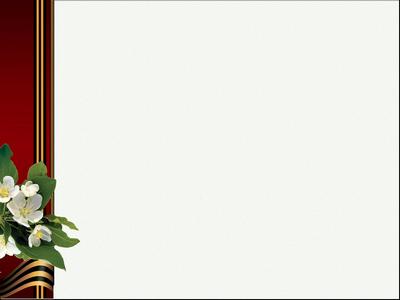 МЫ В  КРАЕВЕДЧЕСКОМ - МУЗЕЕ
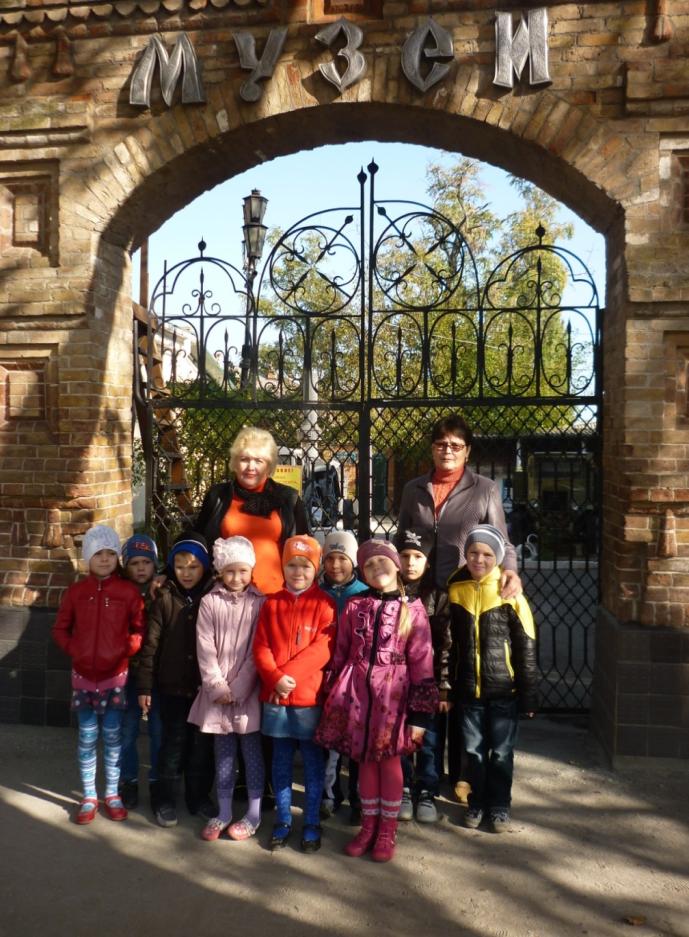 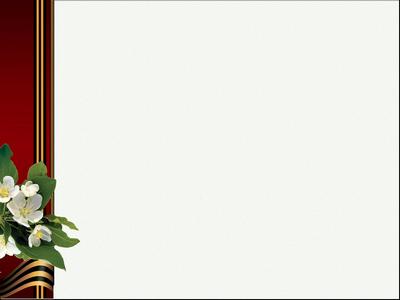 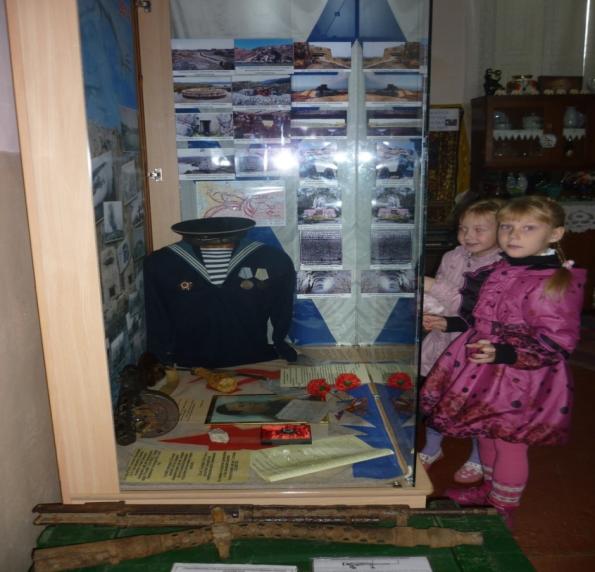 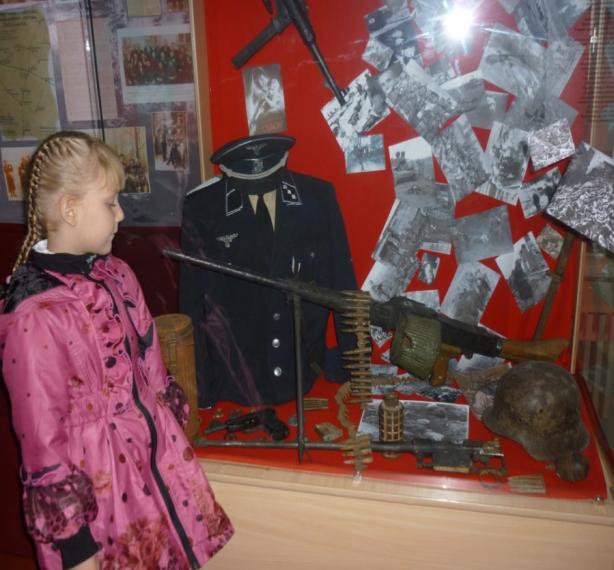 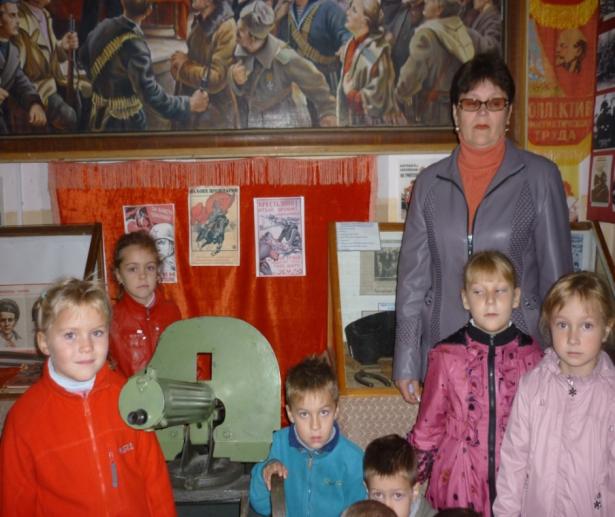 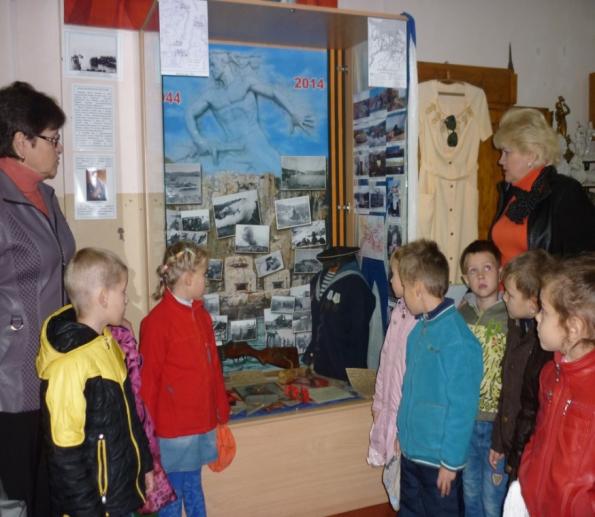 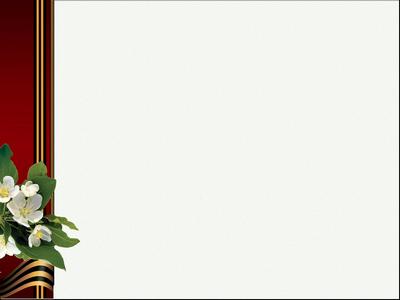 АКЦИЯ «ПАМЯТИ АЛЕКСЕЯ КРАМАРЕНКО»
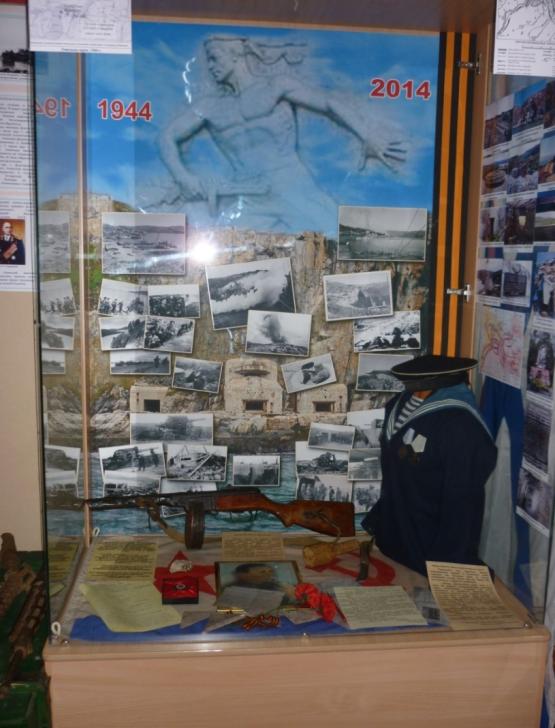 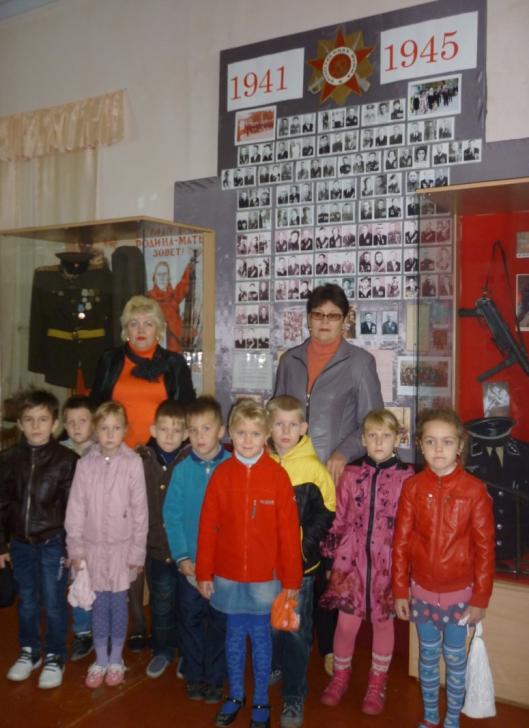 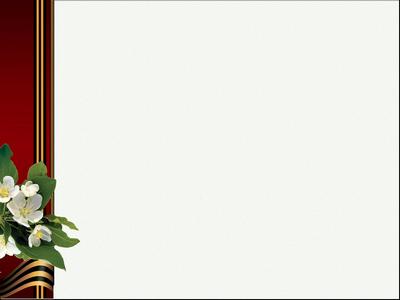 РАБОТЫ РОДИТЕЛЕЙ И ДЕТЕЙ
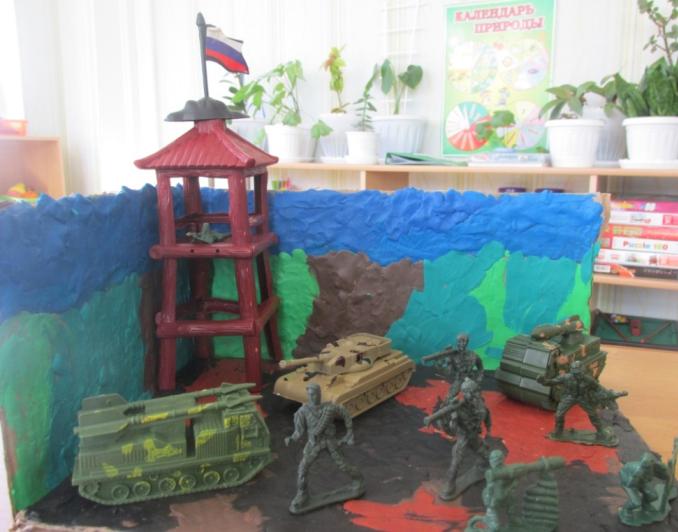 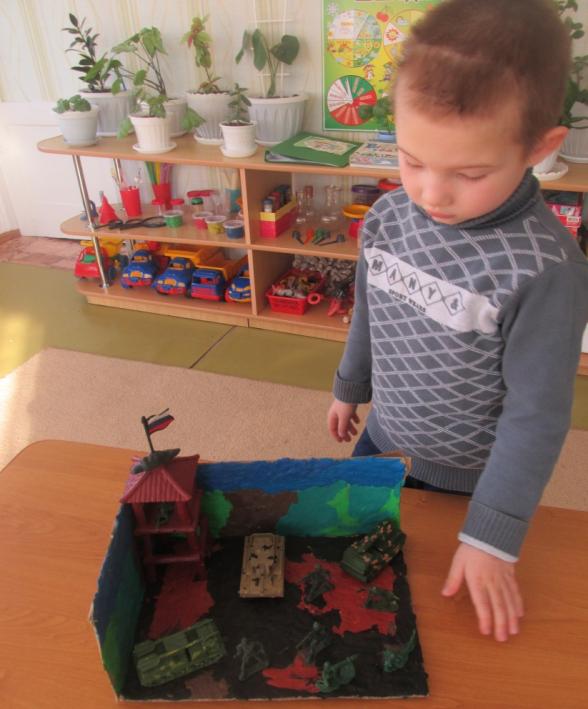 ГРИГОРЬЕВ АЛЕКСАНДР
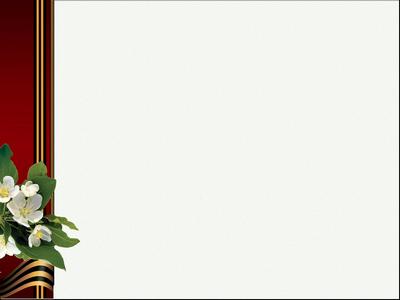 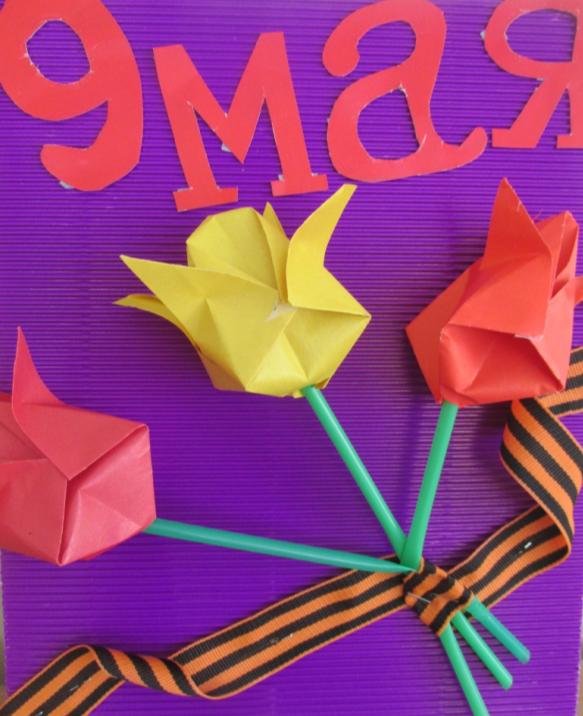 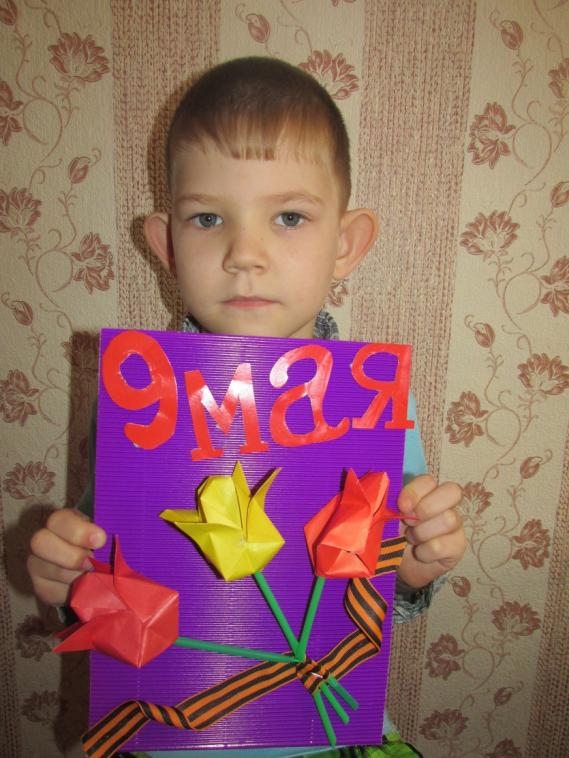 Слива Михаил
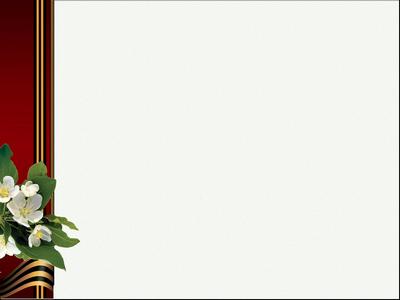 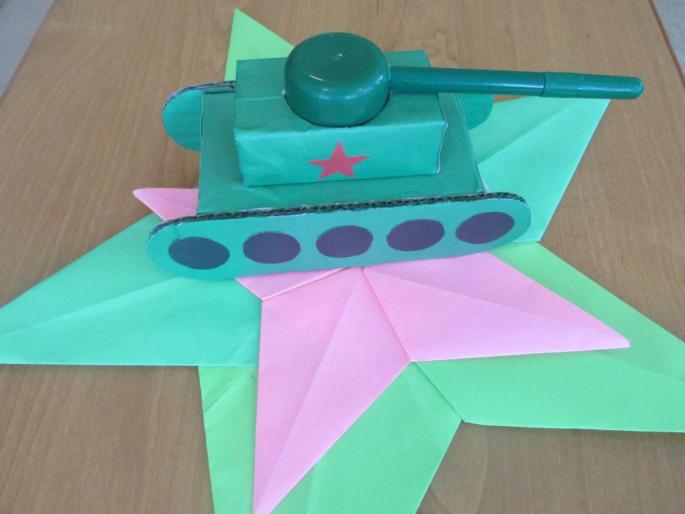 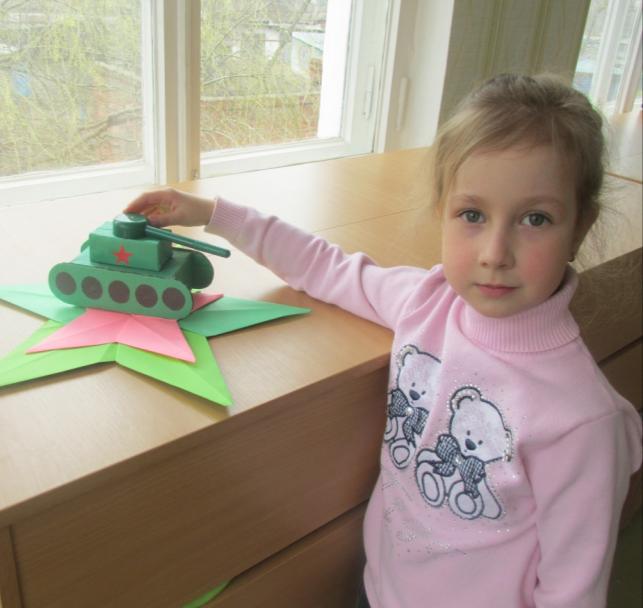 Васина Светлана
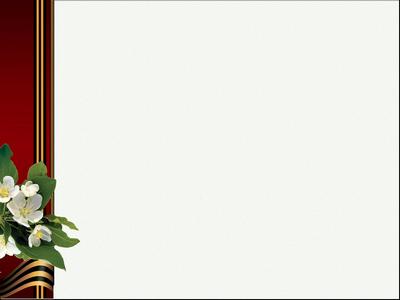 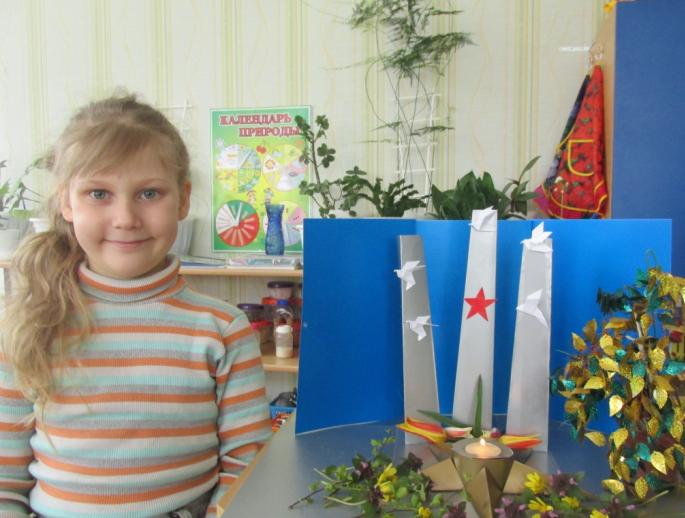 «Стелла у Вечного огня»
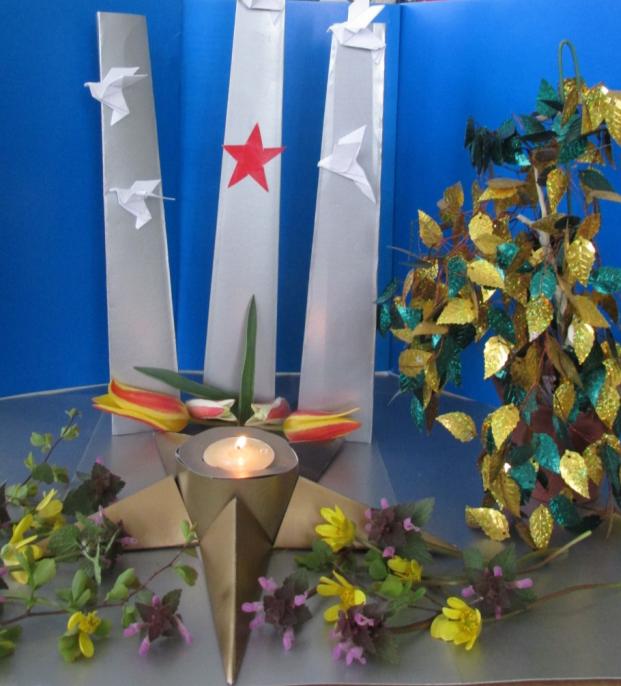 Богач  Светлана
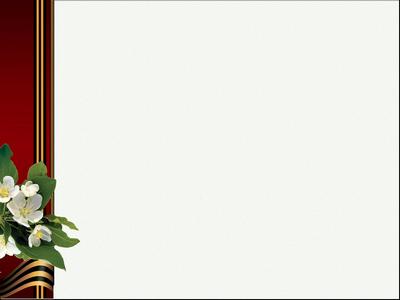 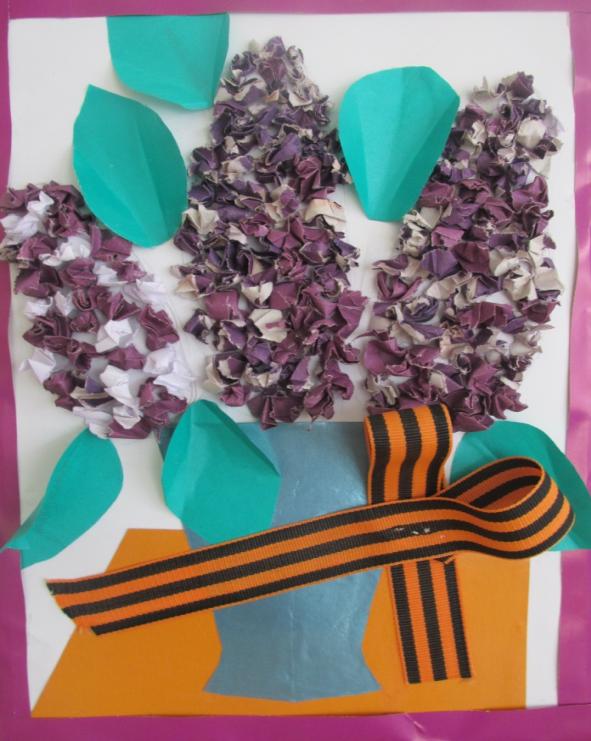 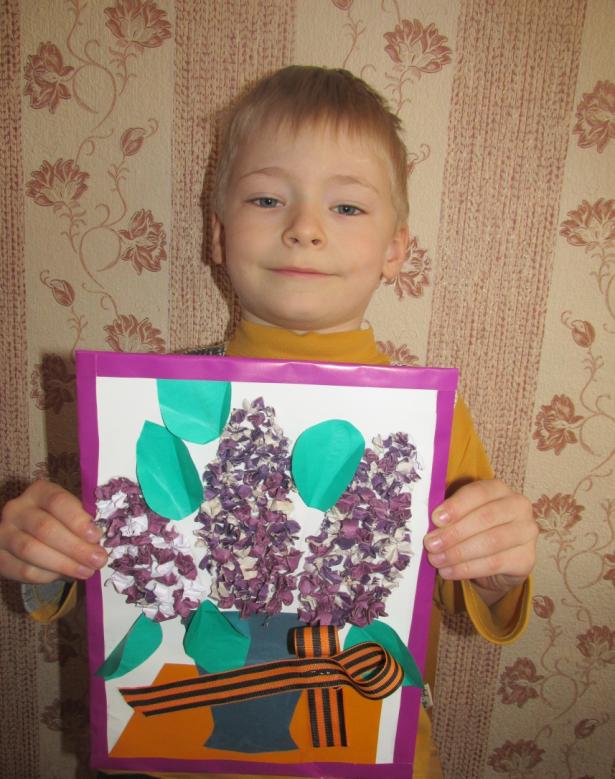 Сорокин Максим
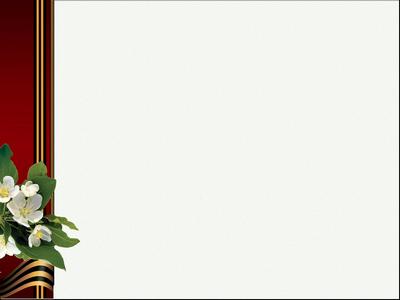 ДЕМОНСТРАТИВНЫЙ МАТЕРИАЛ
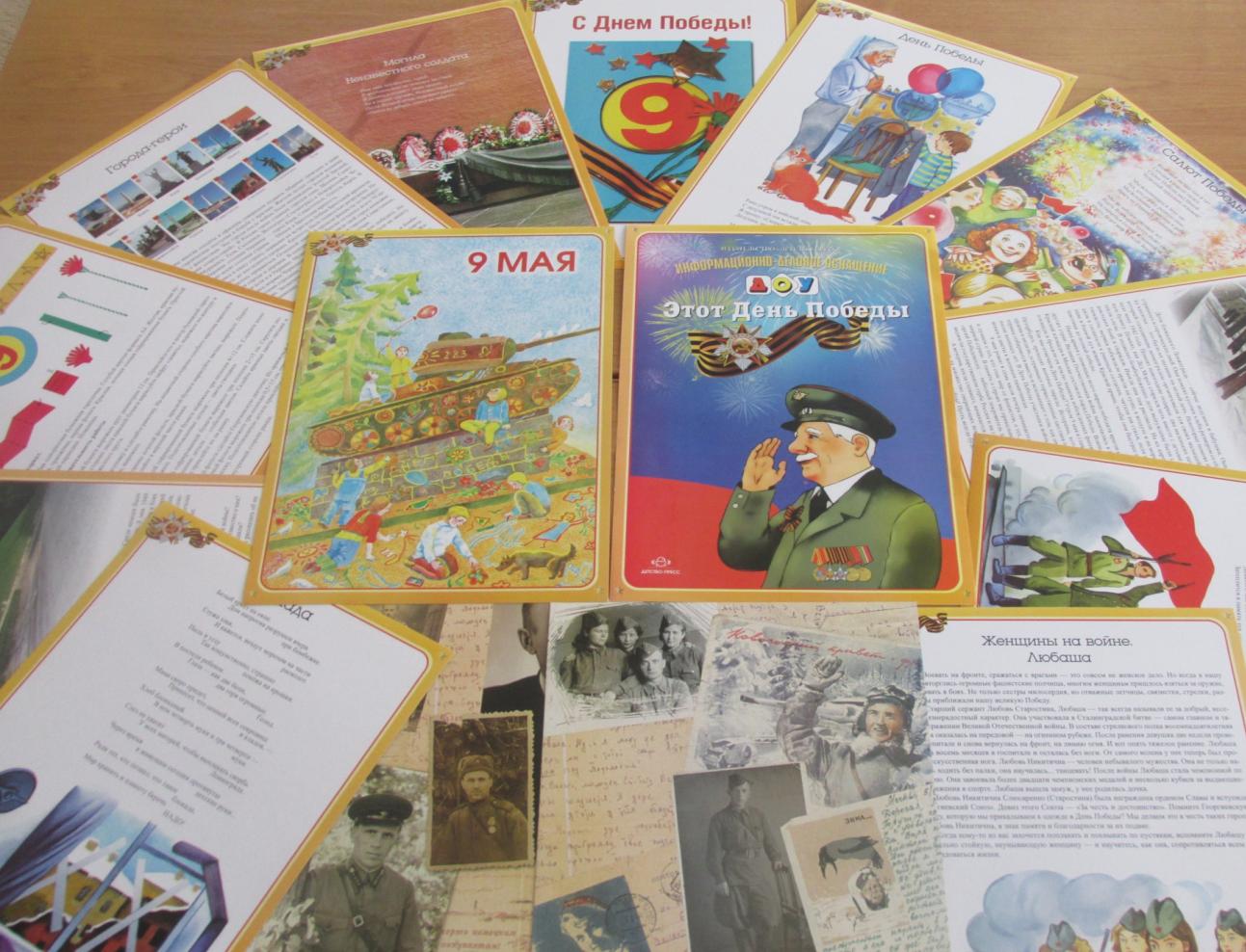 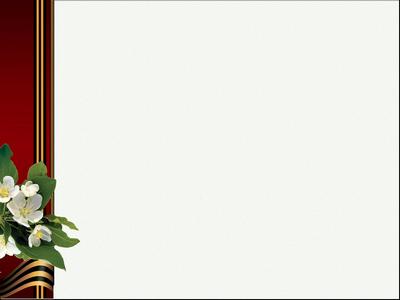 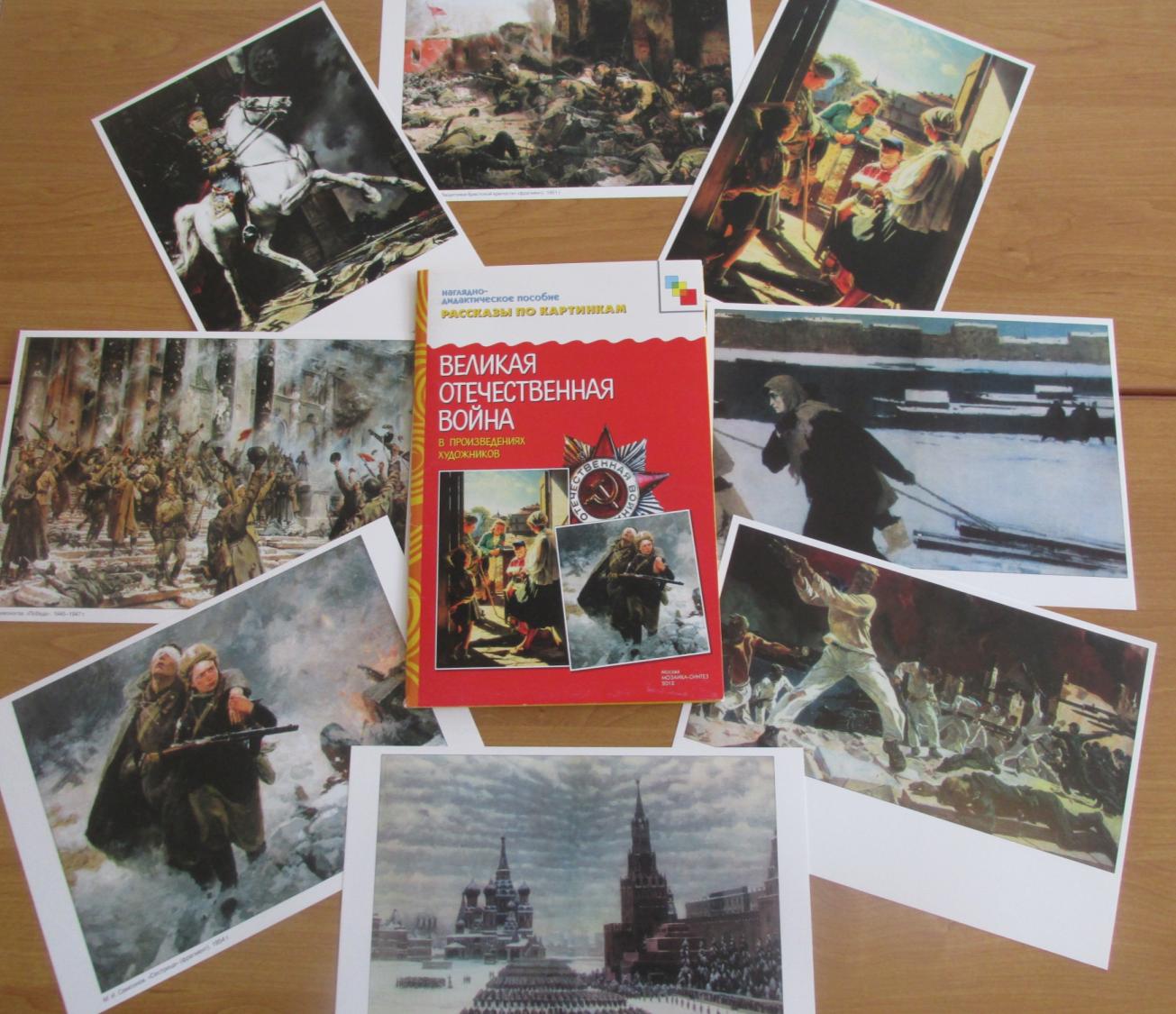 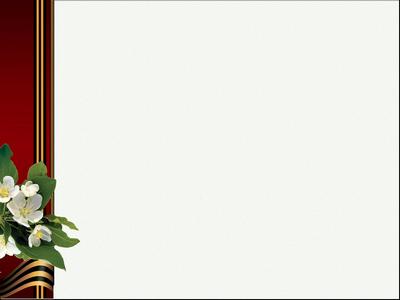 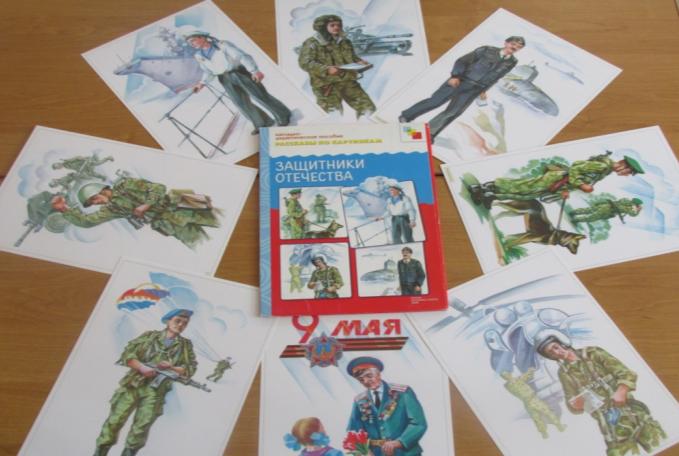 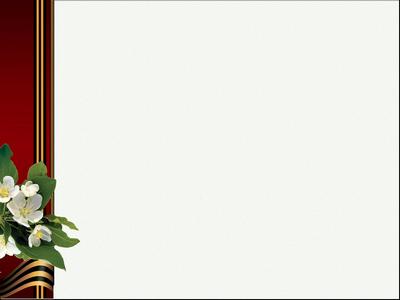 Поделка с родителями и детьми «Танк Т-34»  празднику  
«Дню Победы».
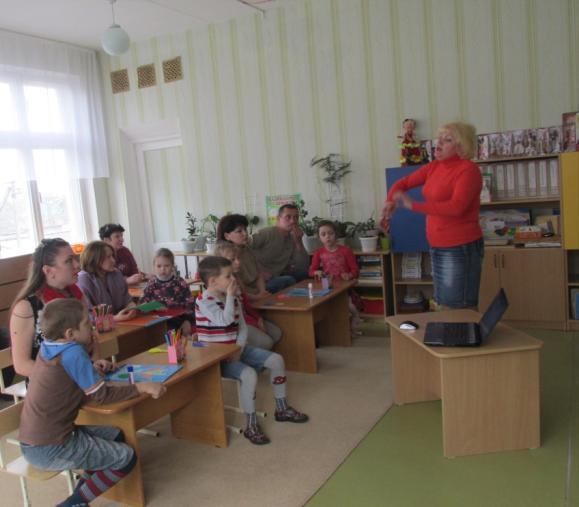 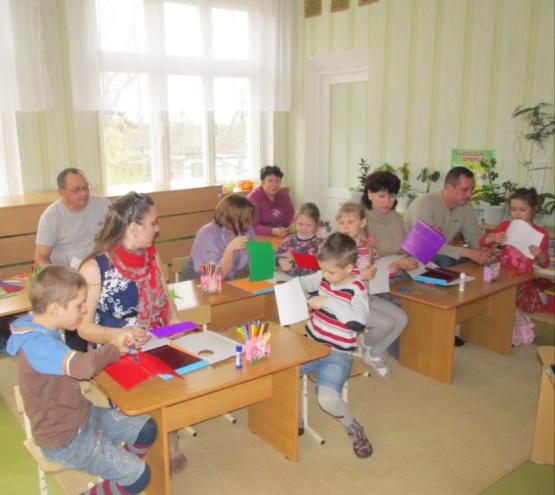 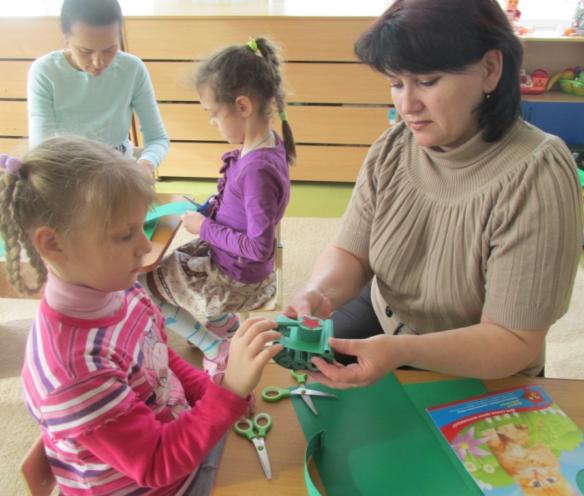 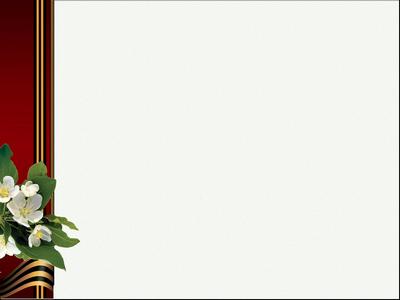 НАШИ ПРАДЕДУШКИ
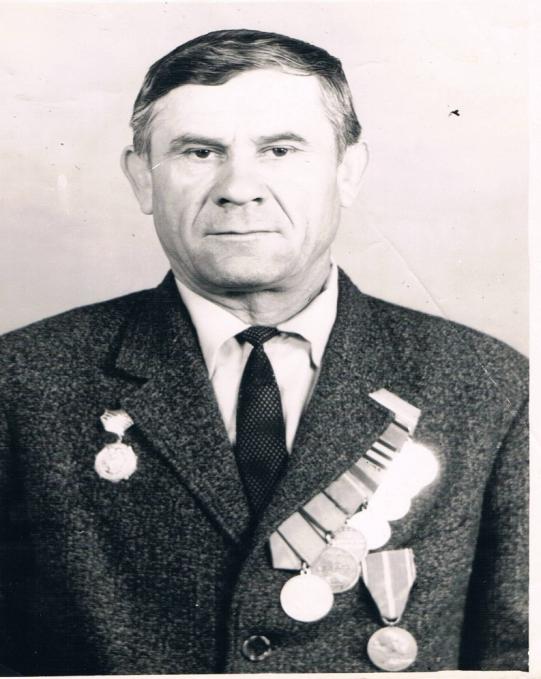 Коношенко Никита
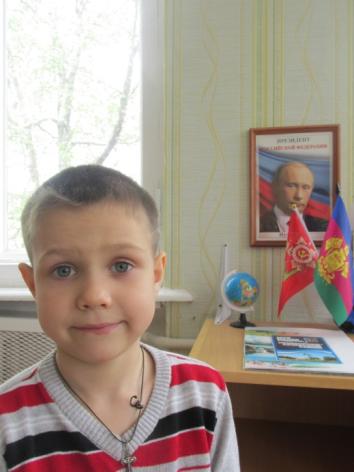 Васильев Павел Кириллович 
(20. 06 1923 – 08 08 2010г)
1942 году был призван  в 121 стрелковую дивизию на должность стрелка. Воевал  в 223 зенитно – артиллерийского полка помощник командира. 
26 июля 1944г был ранен. Участвовал за освобождение Праги. С 1945 по 1948  был в составе 1331 горна – стрелкового полка разведчиком. 
В 27 февраля  1948г  уволен в запас.
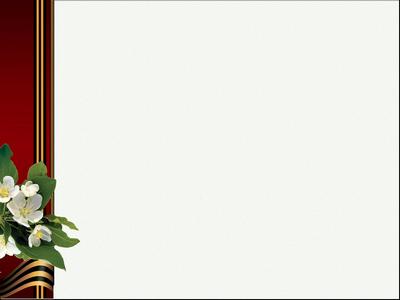 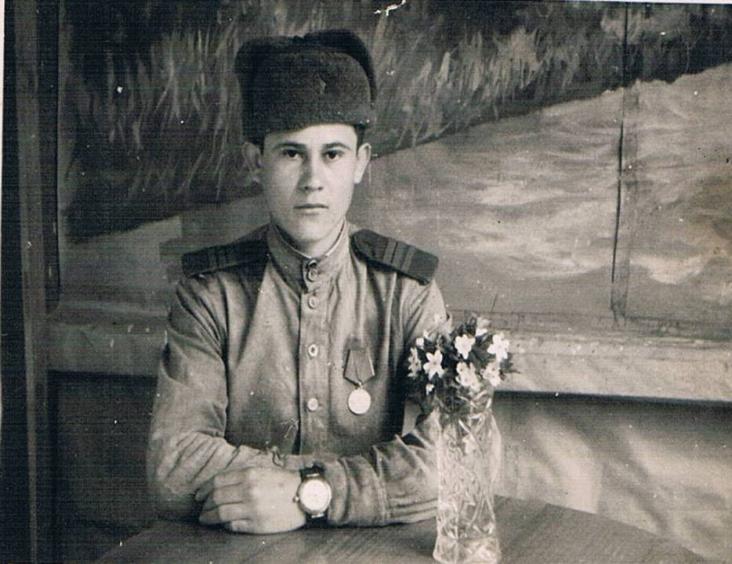 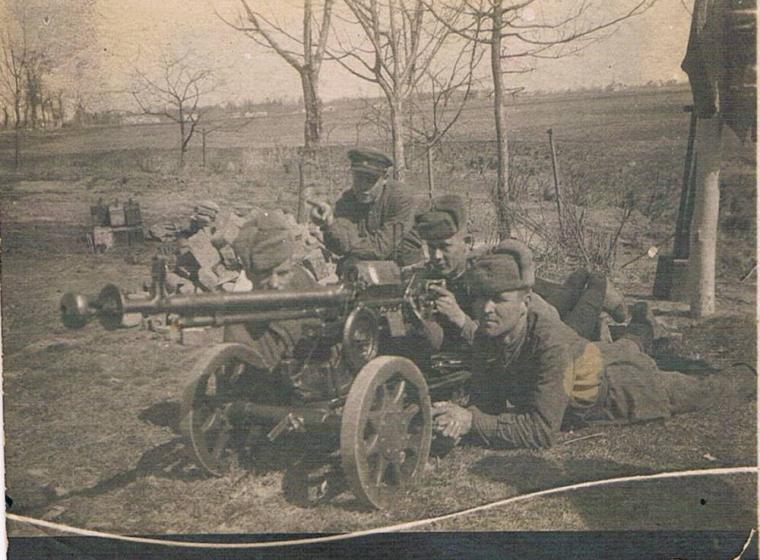 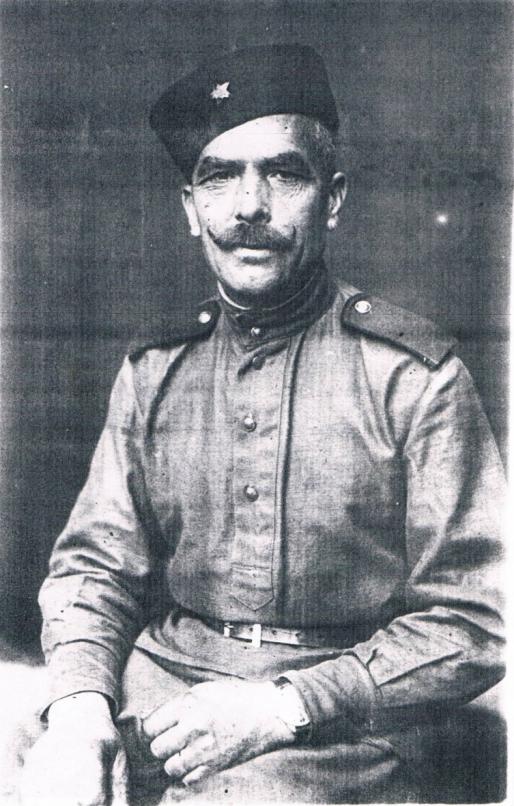 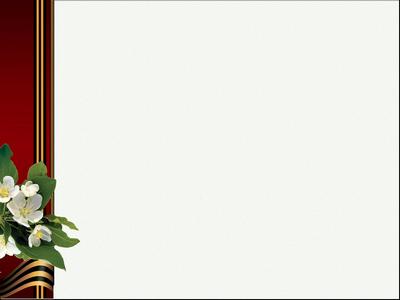 Богач Светлана
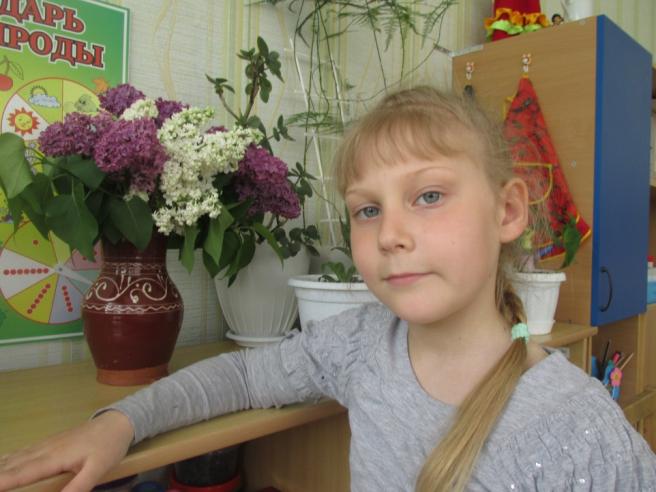 Богач Николай Васильевич 1905 – 1985г.
Ушёл на фронт в 1941году в возрасте 36 лет. Попал в плен бежал, дошёл до Берлина.
Имел медали, ордена. После войны жил в х Садки, работал в рыб -колхозе  Чапаева.
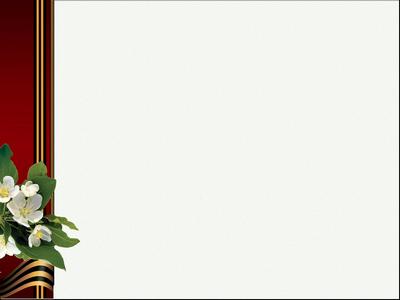 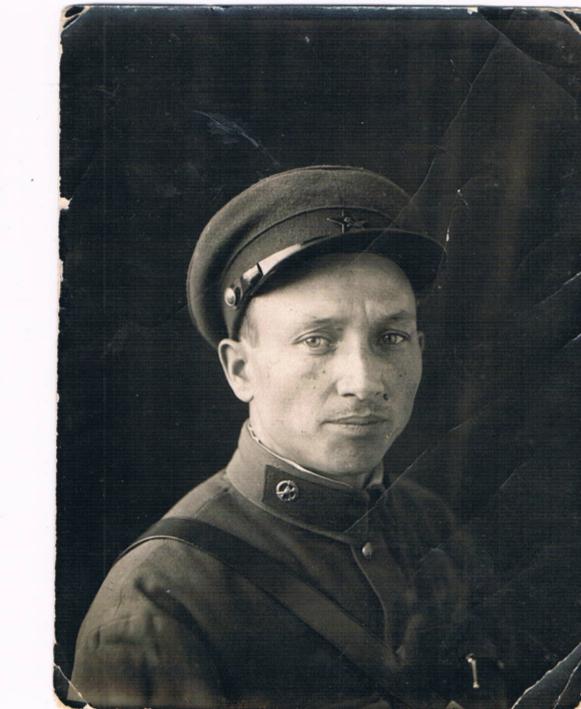 Уткина Рита
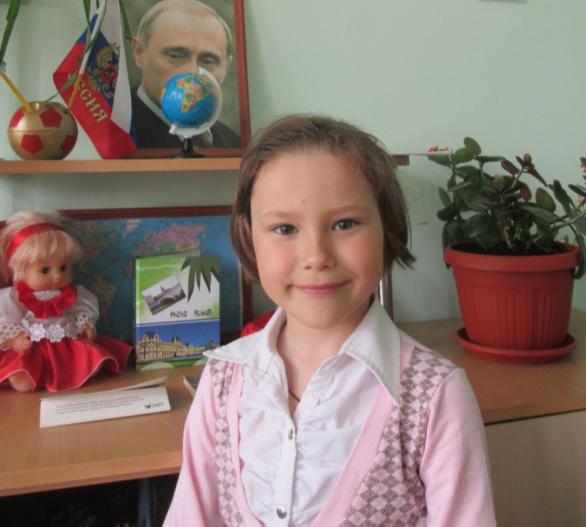 Рассказов Иван  Ильич  1910 года рождения.
В 1941г. ушёл на фронт, 1943г пропал безвести на фронте.
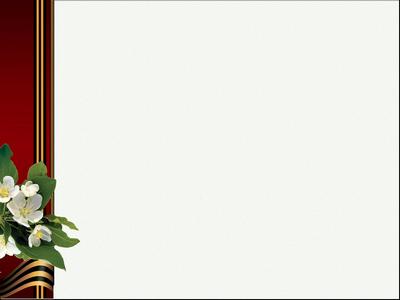 Выставка рисунков «Война глазами детей»
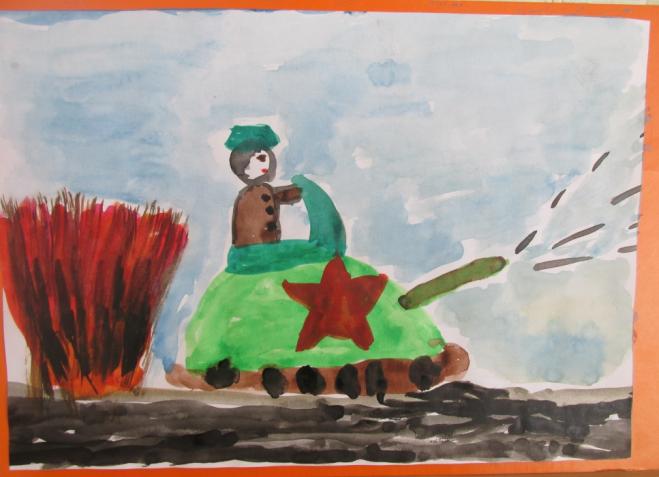 Богданов Богдан
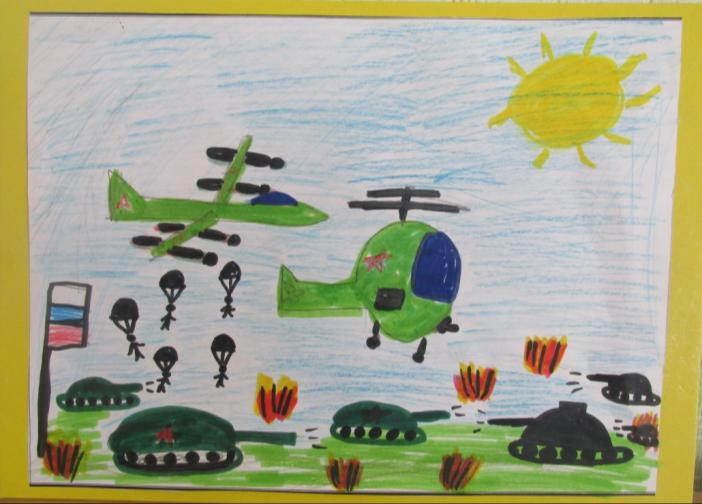 Коношенко Никита
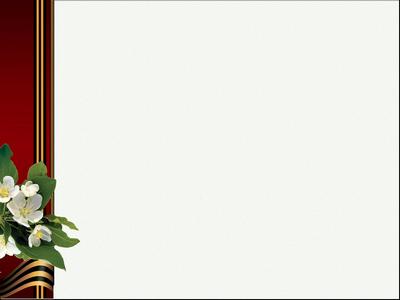 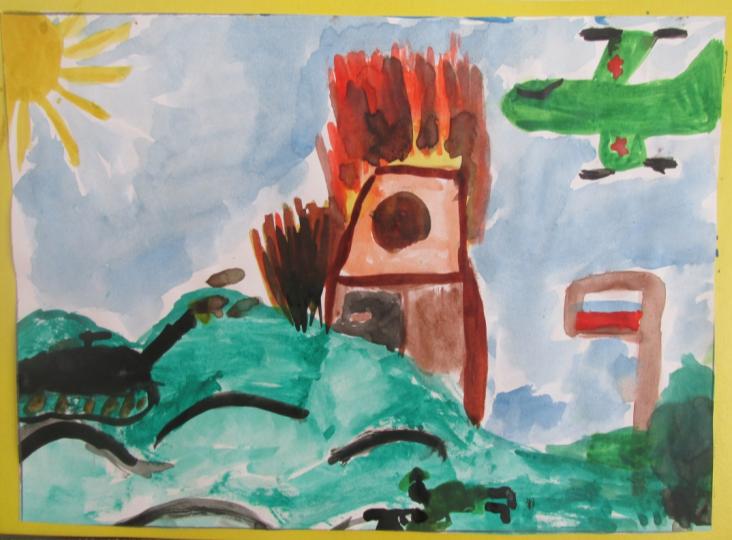 Майченко Никита
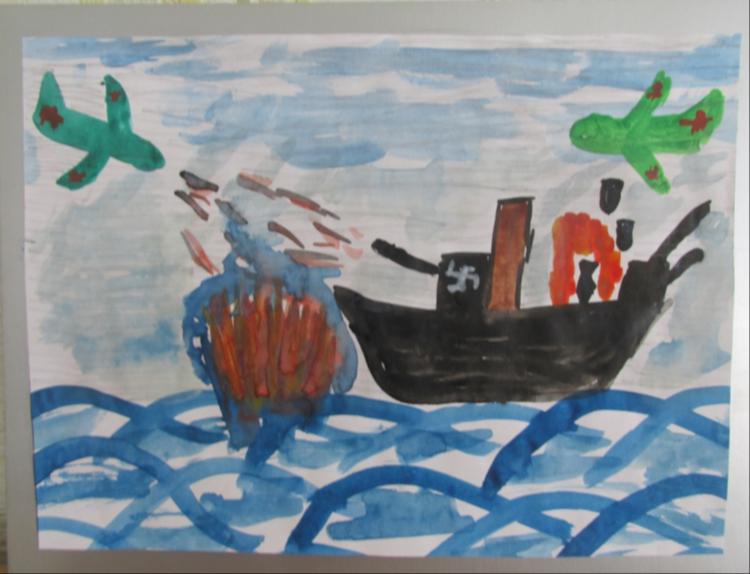 Дудина Виктория
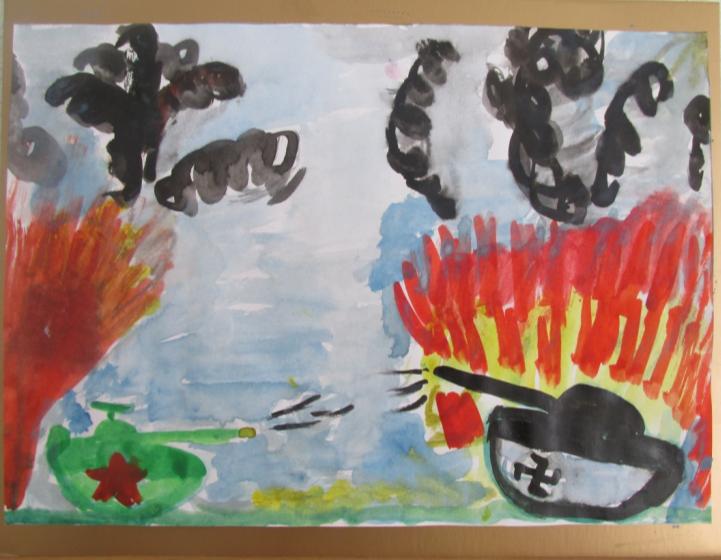 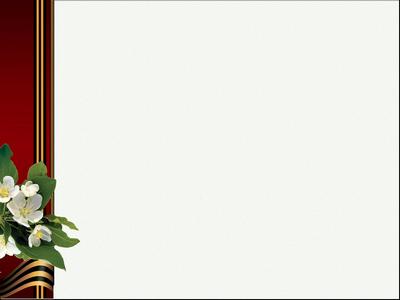 Григорьев Александр
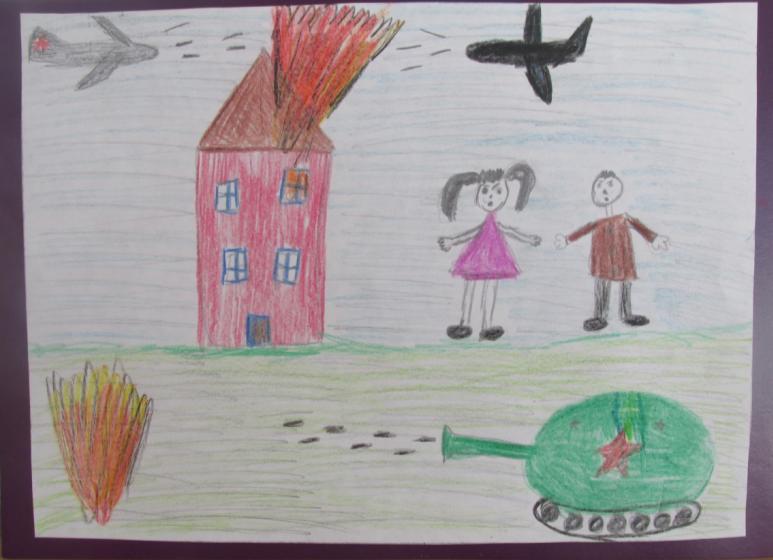 Богач Светлана
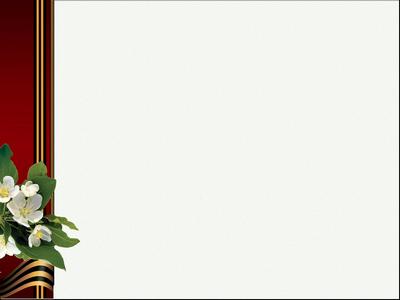 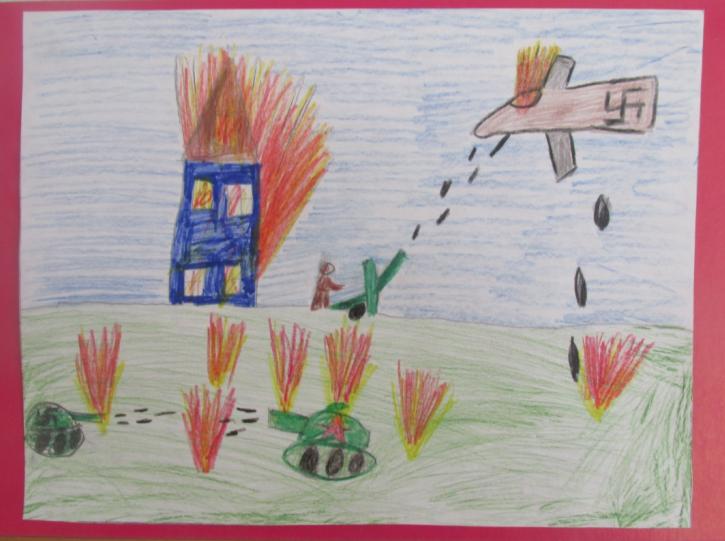 Шевченко Данил
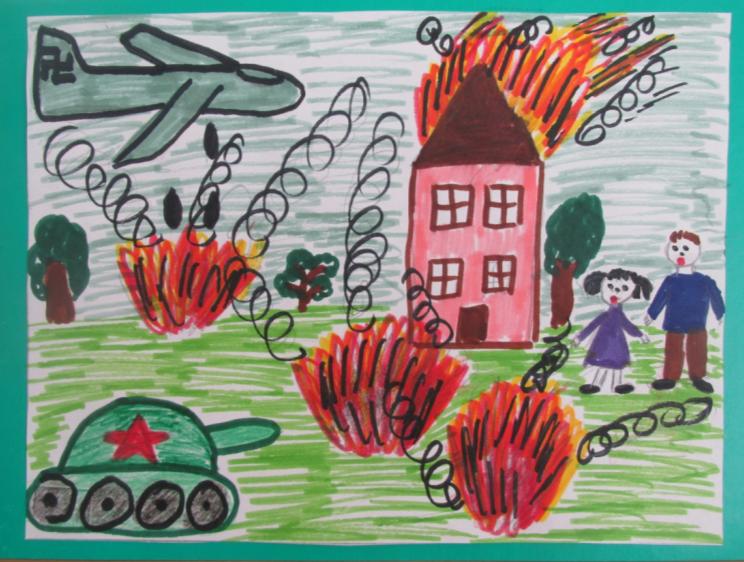 Слива Михаил
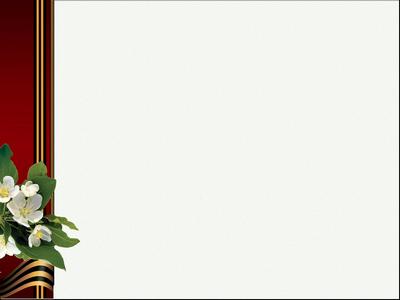 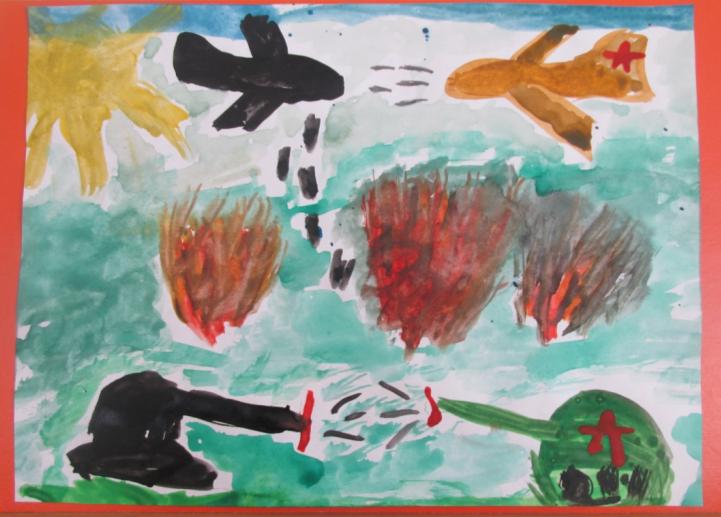 Сорокин Максим
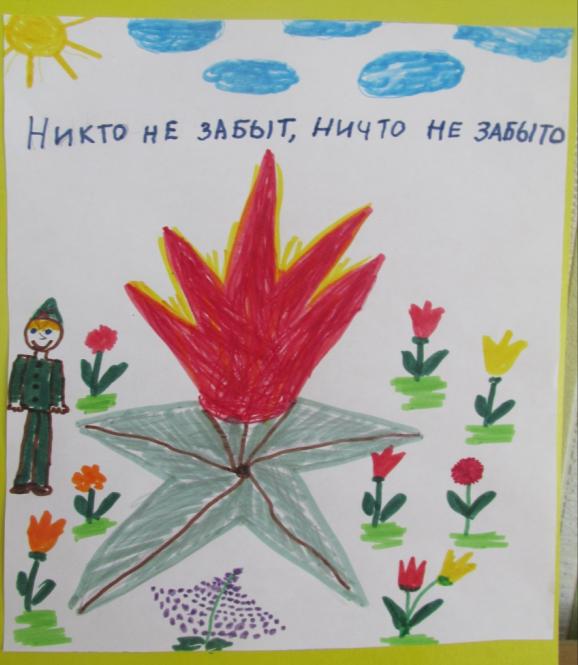 Васина Светлана
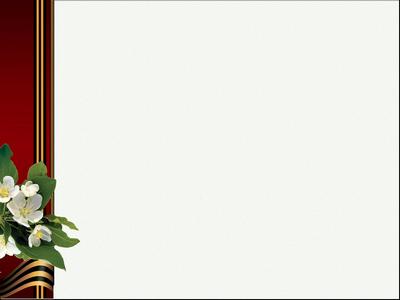 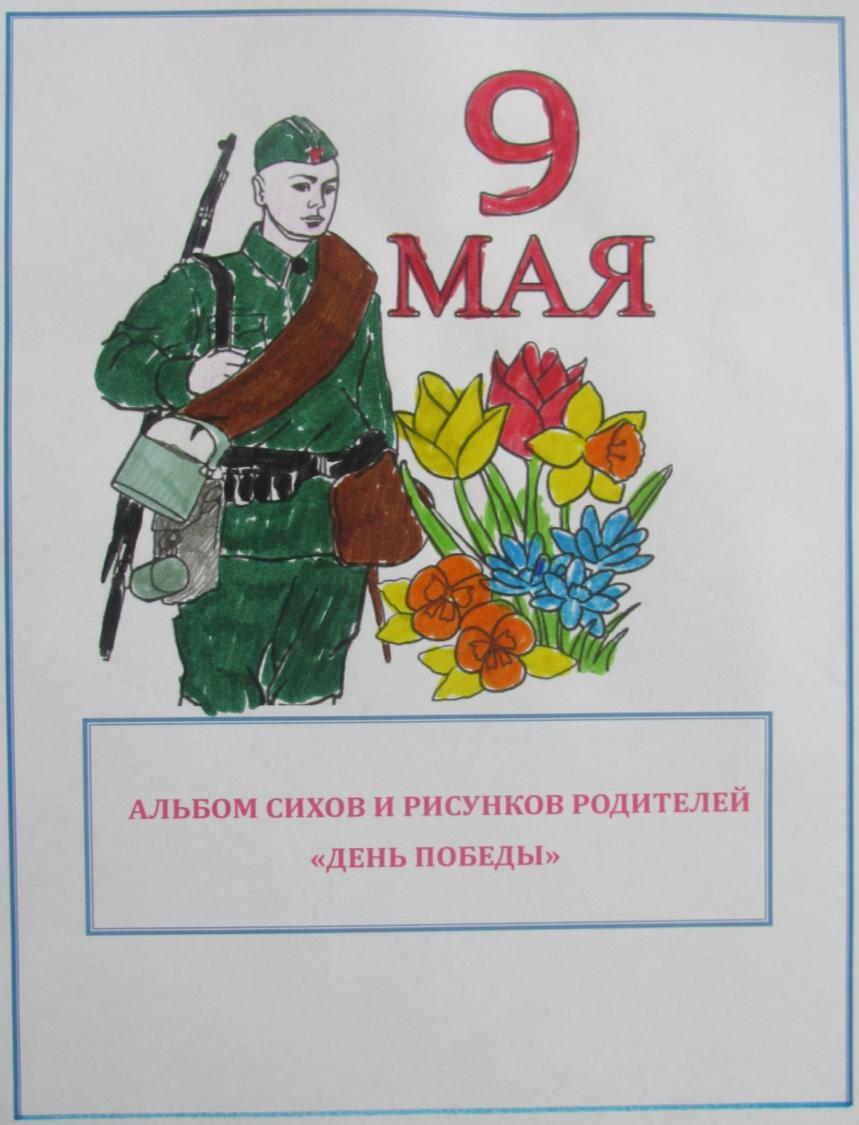 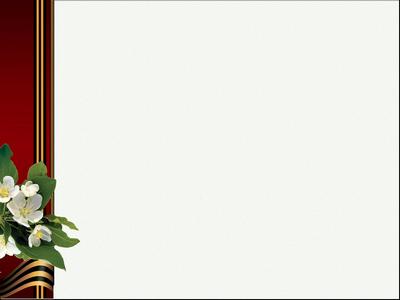 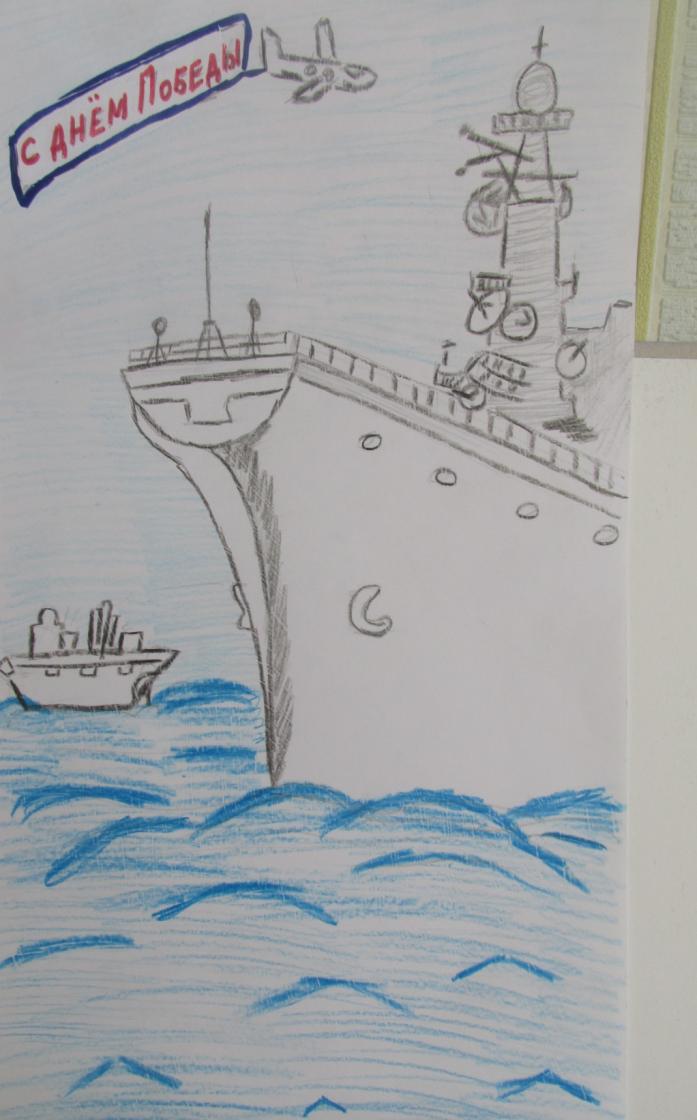 Семья- Богдана Богданова
День Победы 9 Мая –
Праздник мира 
в стране и весны.
В этот день мы
 солдат вспоминаем,
Не вернувшихся 
в семьи с войны.
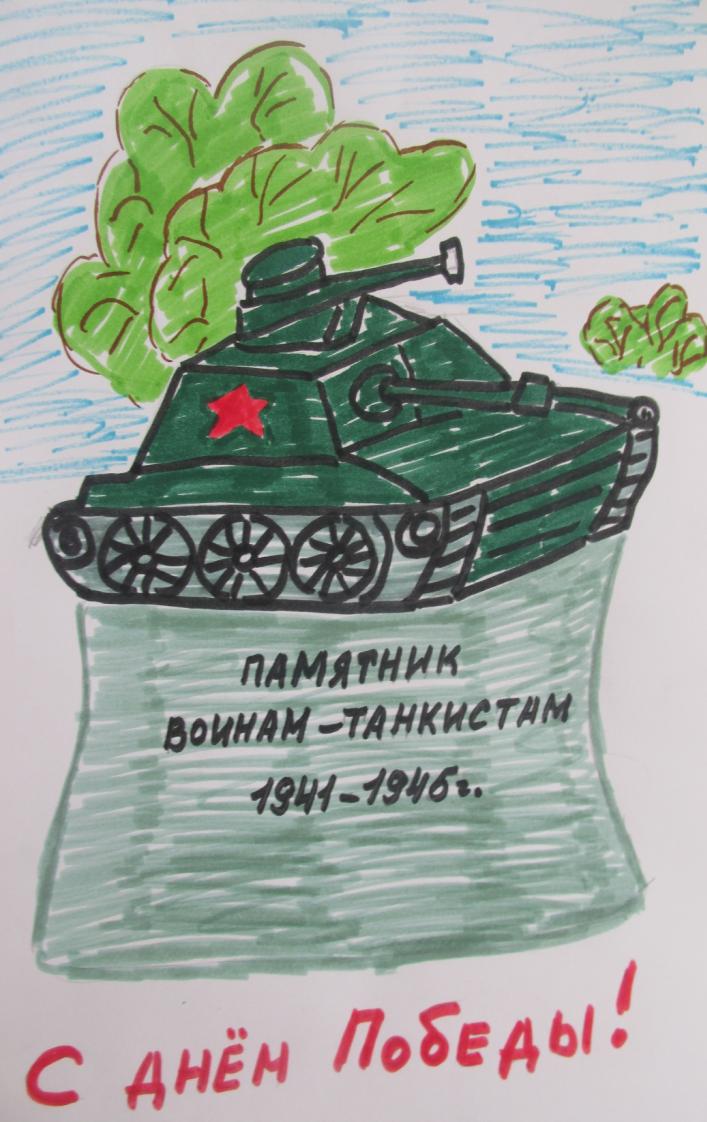 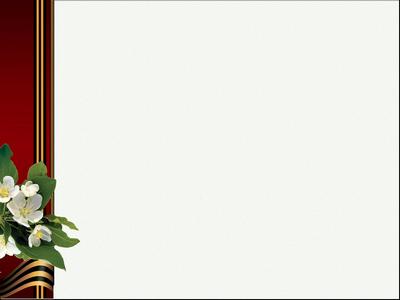 Семья – Дудиной Виктории
Май     Россия.
                 Цветёт весна.
    Отгремела давно война.
И сегодня у братских могил
Вспомним тех, 
кто нам жизнь сохранил
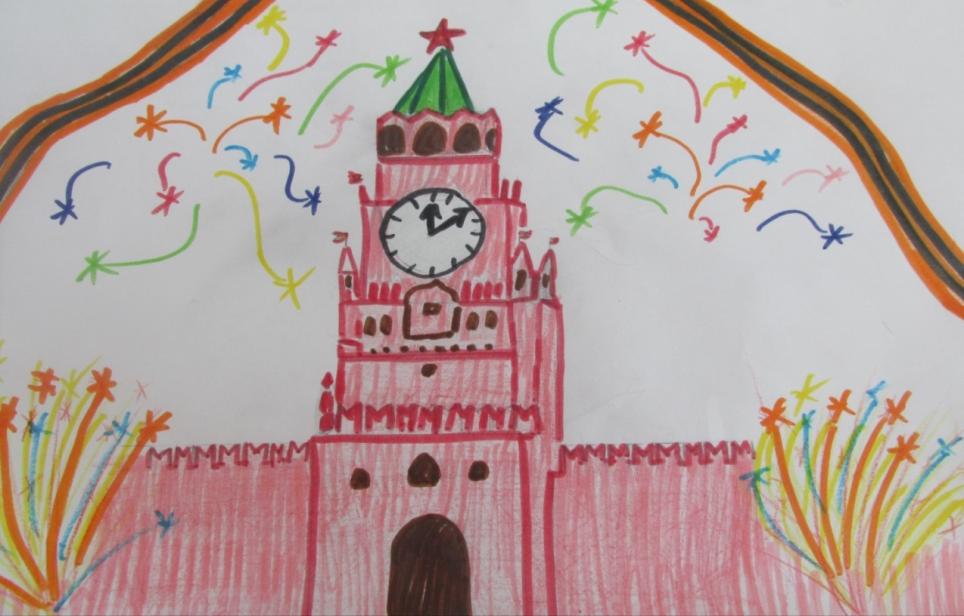 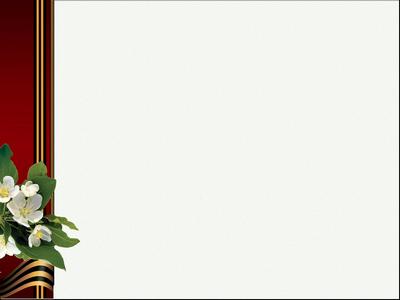 Над площадью,
Над крышами,
Над праздничной Москвой
Взвиваются все выше
Огней фонтан живой!

На улицу, на улицу
Все радостно бегут,
Кричат "Ура"!
Любуются
На праздничный
Салют!
Семья – Данила Шевченко
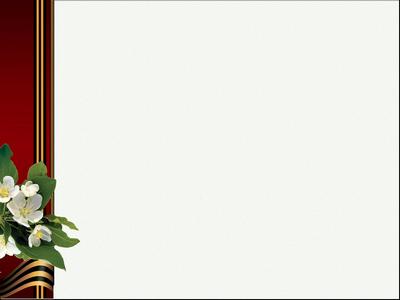 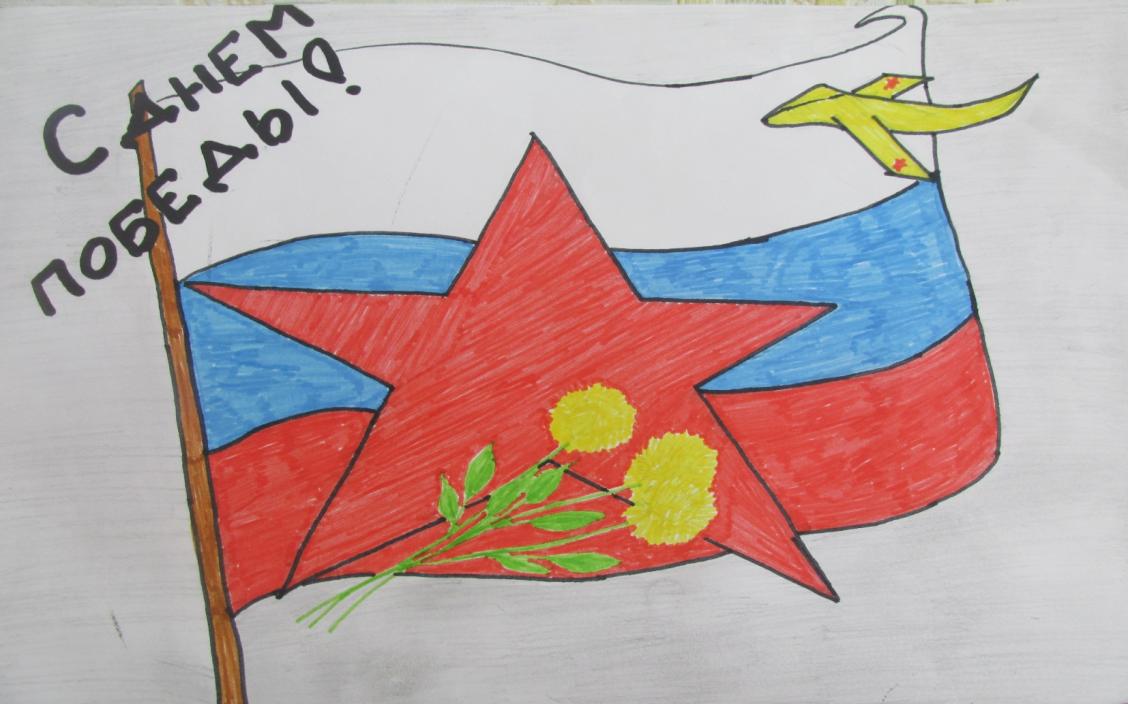 Мы встречаем день Победы, 
Он идёт в цветах, знамёнах. 
Всех героев мы сегодня 
Называем поимённо.
Семья – Светланы Богач
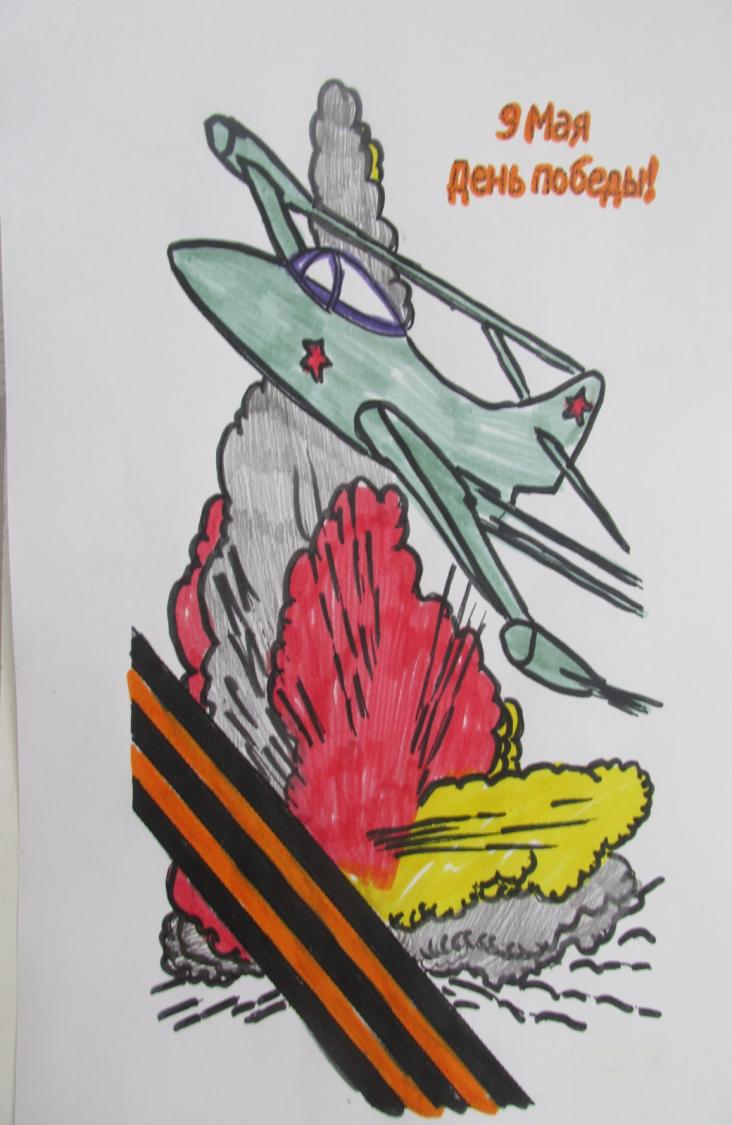 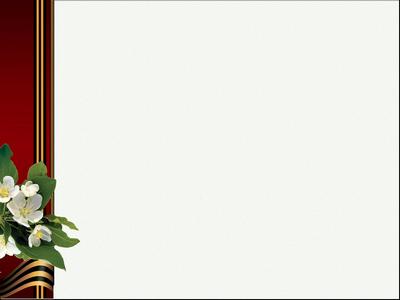 Семья – Светланы Васиной
Победа! 
Как она досталась? 
Каким путем вы к ней пришли? 
И раны были, и усталость, 
И шрамы на груди земли.
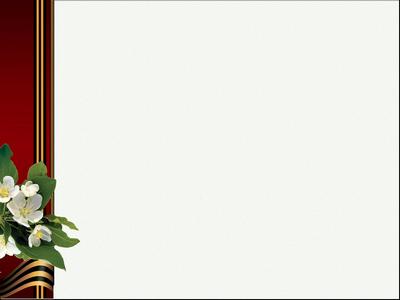 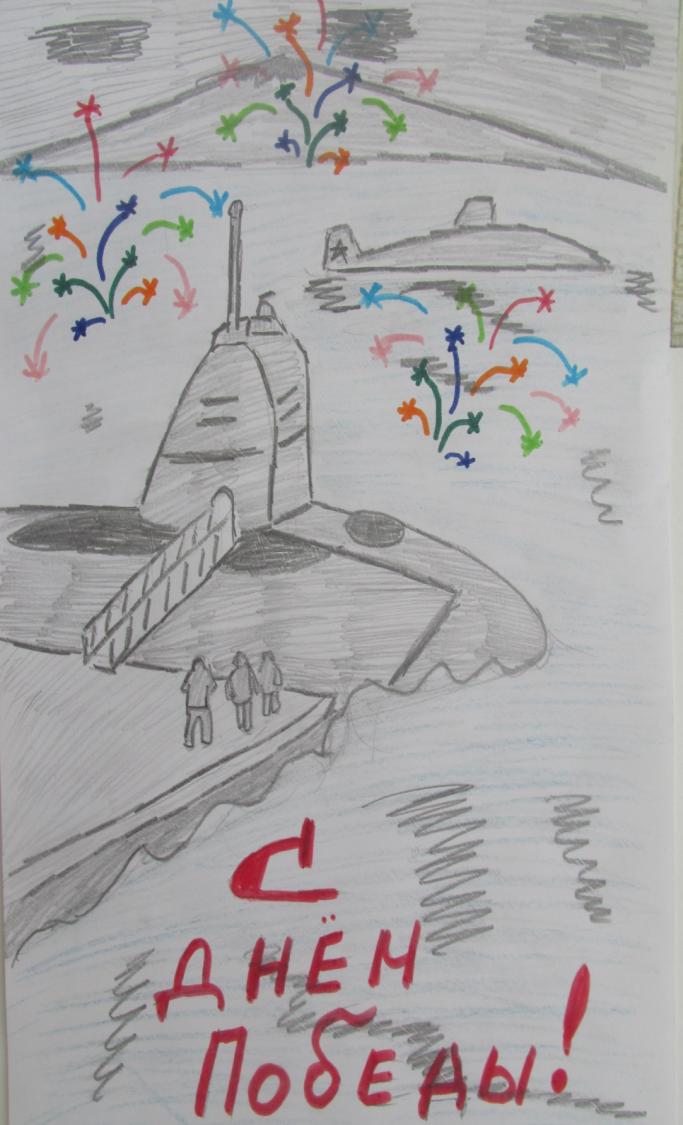 Семья – Никиты Коношенко
Давно закончилась война, 
Давно с войны 
пришли солдаты. 
И на груди их ордена 
Горят, как памятные даты
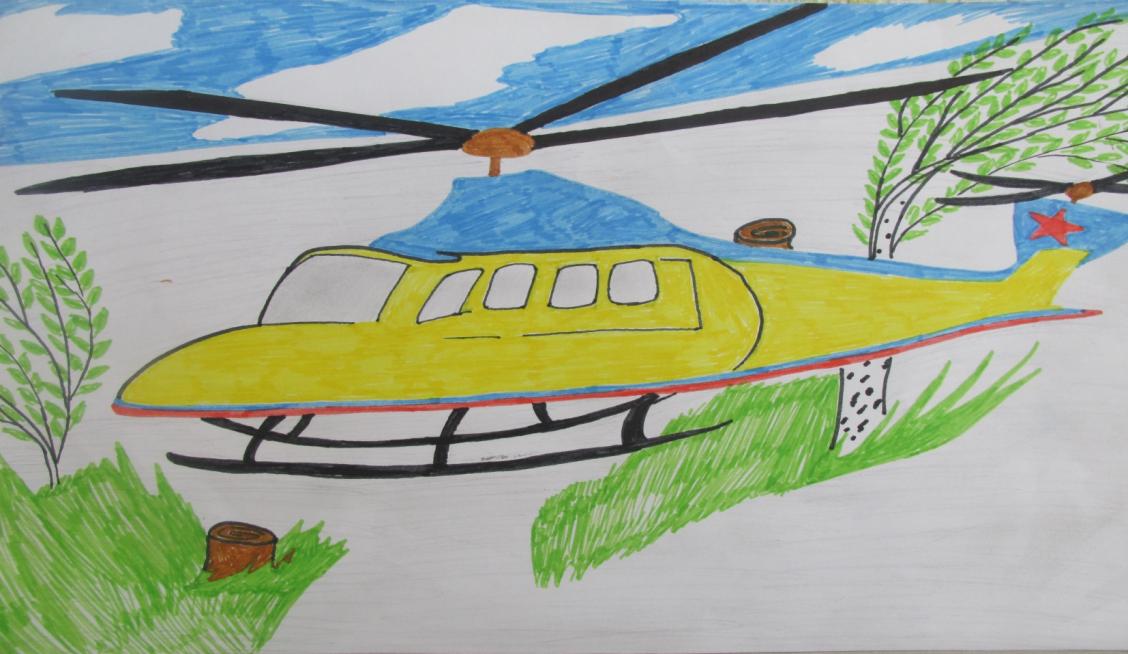 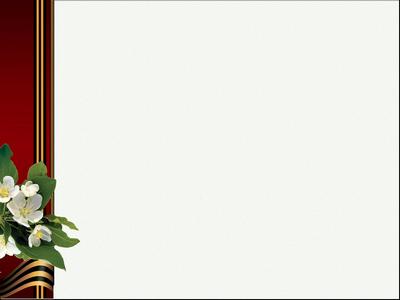 Семья -  Миши Слива.
Пусть мирно живут на планете,
Пусть дети не знают войны,
Пусть яркое солнышко светит!
Мы дружной семьёй быть должны!
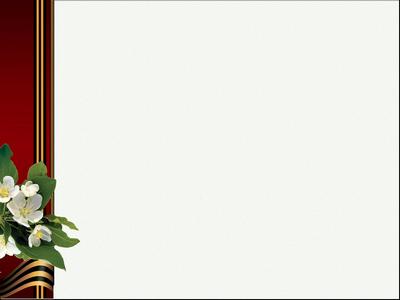 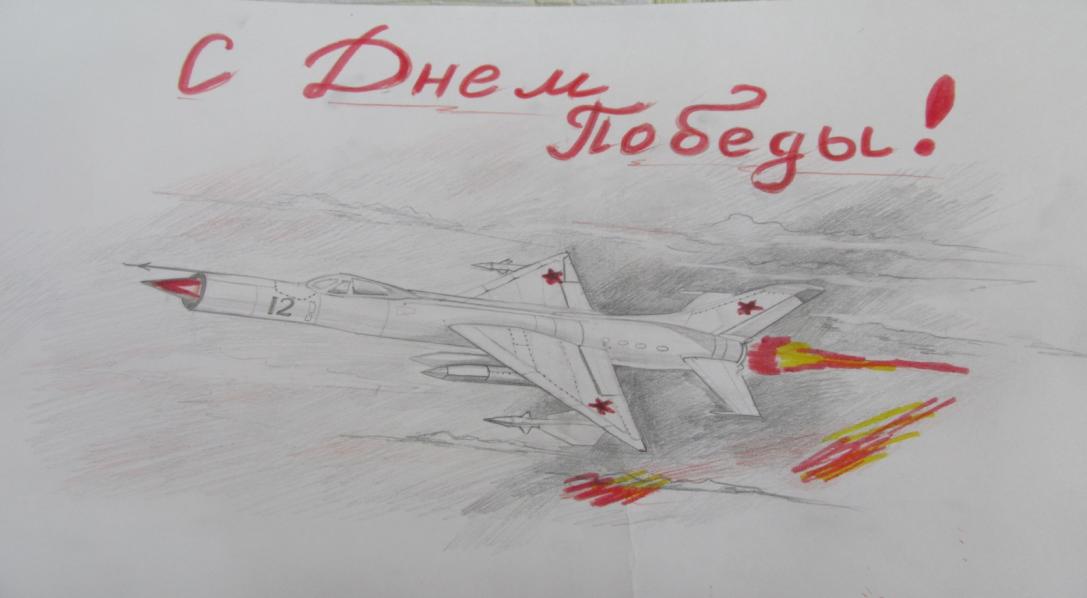 Семья – Никиты Майченко
Пусть пулемёты не строчат,
И пушки грозные молчат,
Пусть в небе не клубится дым,
Пусть небо будет голубым,

Пусть бомбовозы по нему
Не прилетают ни к кому,
Не гибнут люди, города...
Мир нужен на земле всегда!
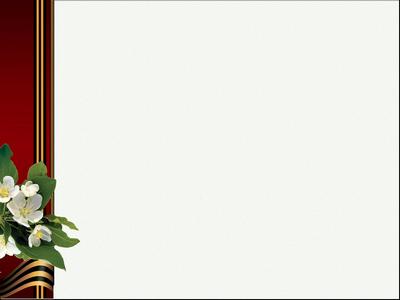 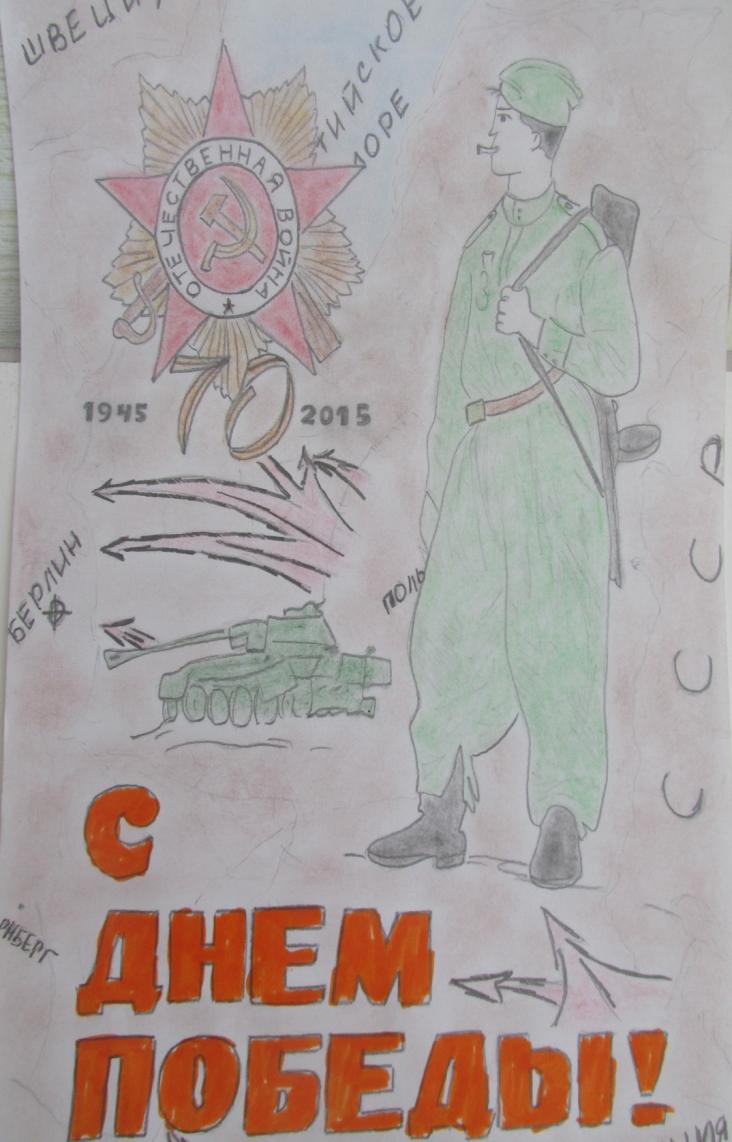 Семья – Саши Григорьева
!
Спасибо Вам,
Ваш подвиг вечен,
Пока жива моя страна,
Вы в душах наших,
В нашем сердце,
Героев не забудем, Никогда!
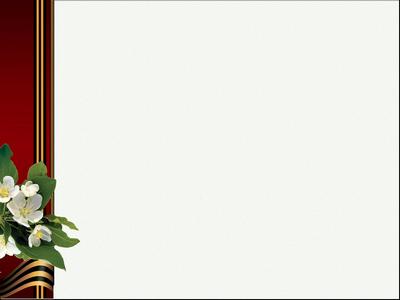 «Белый голубь мира»
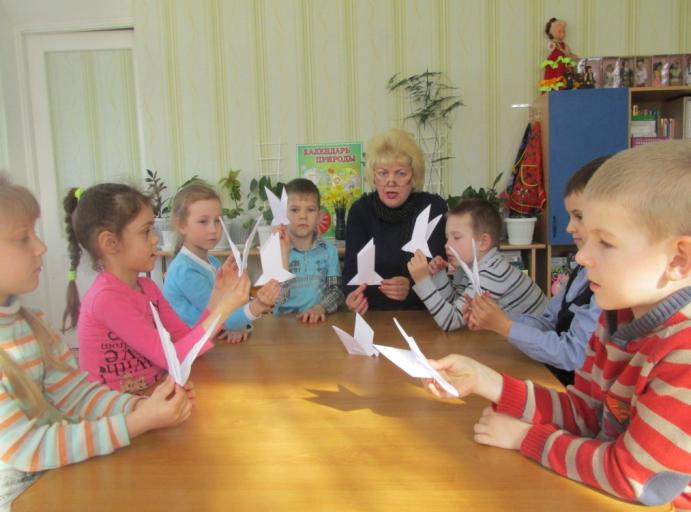 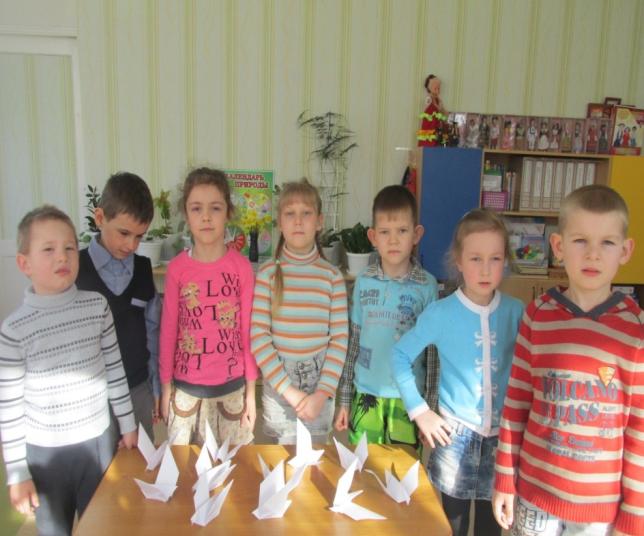 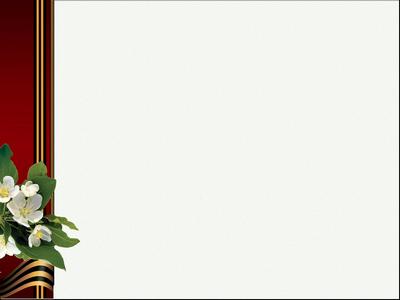 Наш земляк
Григорий Яковлевич Бахчиванджи .
 Герой Советского Союза, первый лётчик - испытатель реактивных самолетов (20.02.1909 г - 27.03.1943 г.)
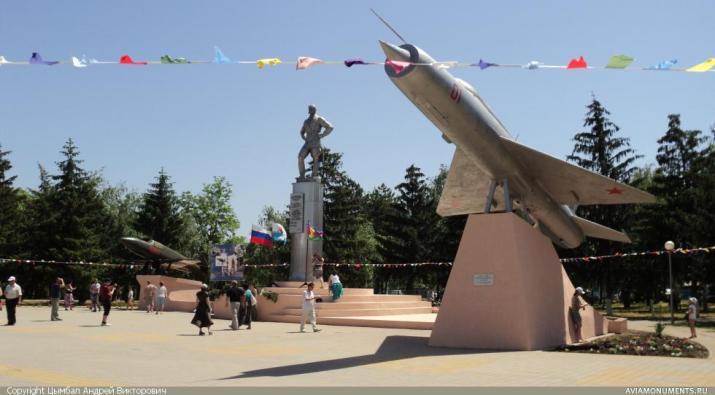 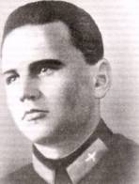 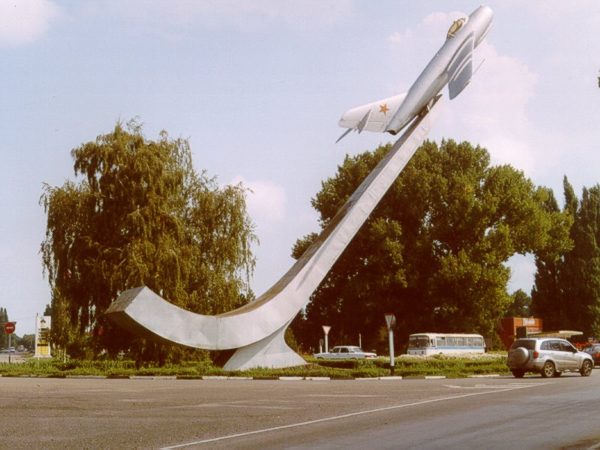 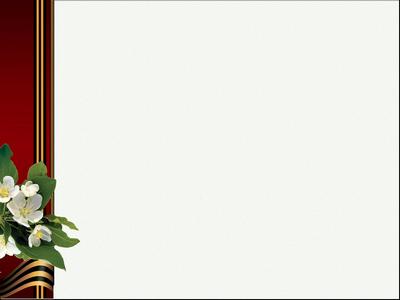 АКЦИЯ 
«ЦВЕТЫ  КО  ДНЮ  ПОБЕДЫ»
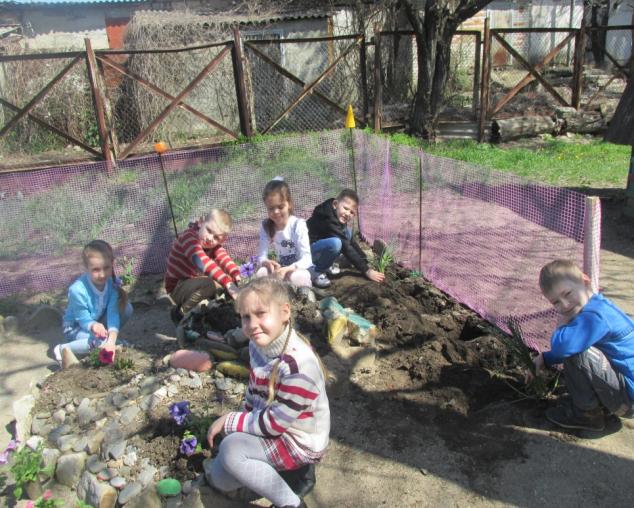 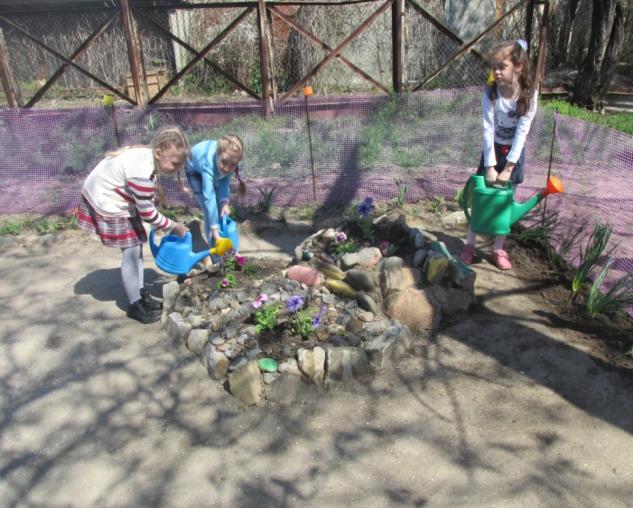 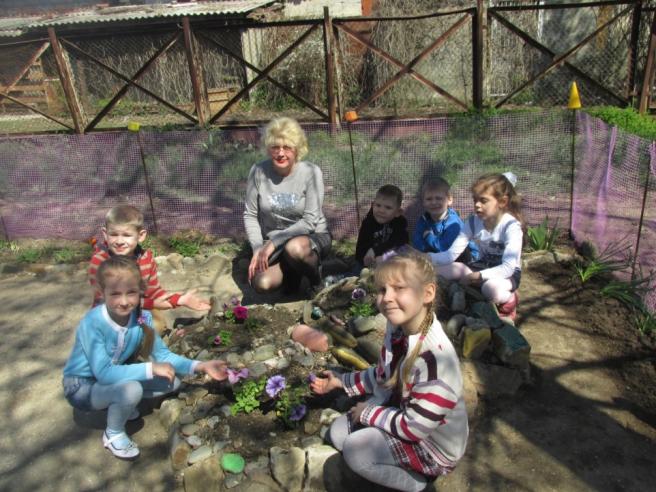 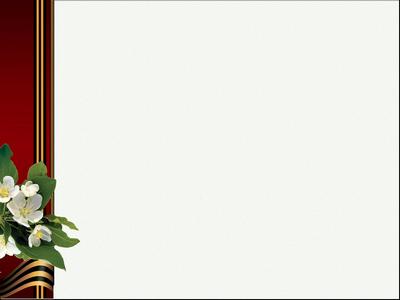 «МЫ ПОМНИМ И ГОРДИМСЯ»
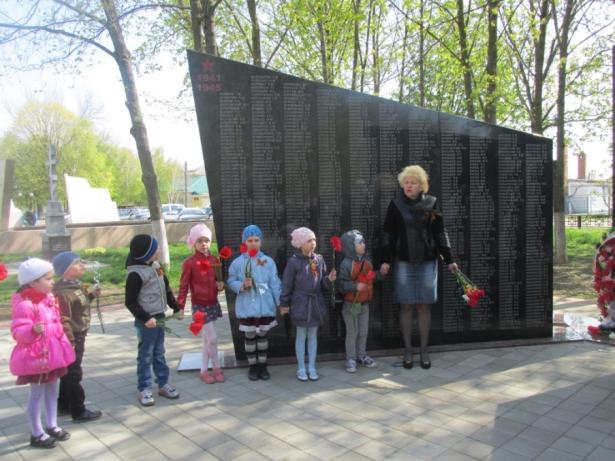 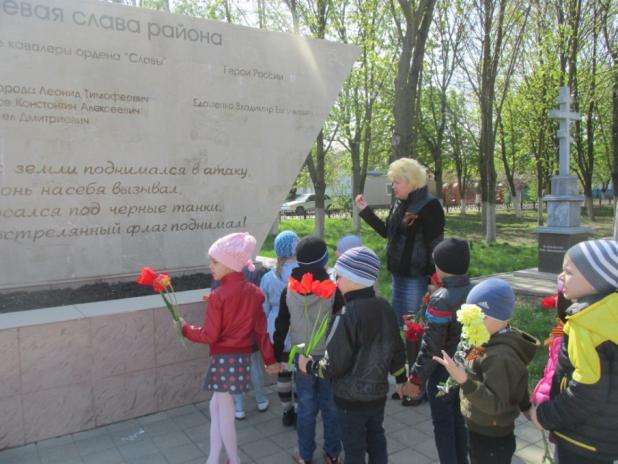 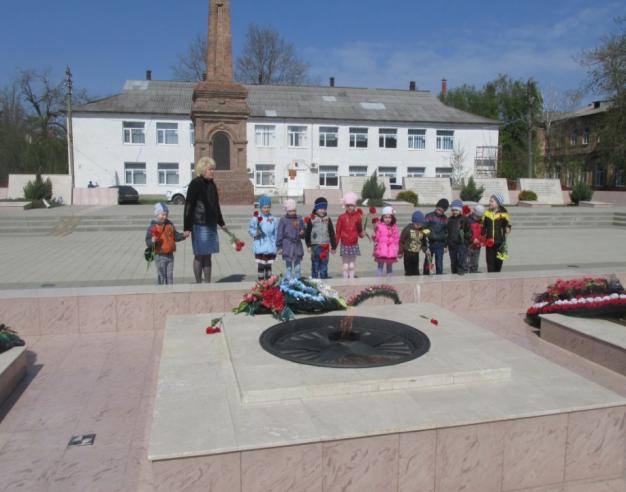 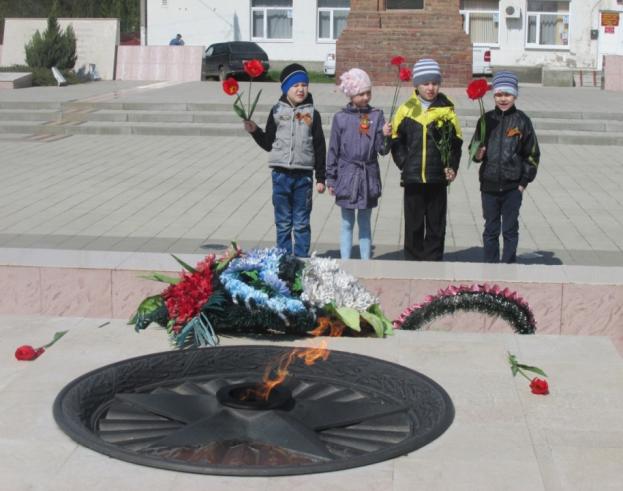 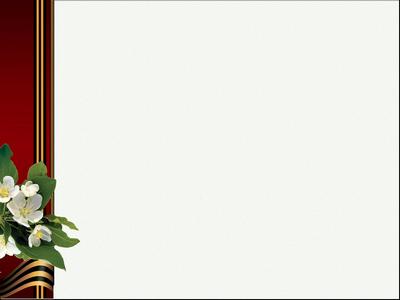 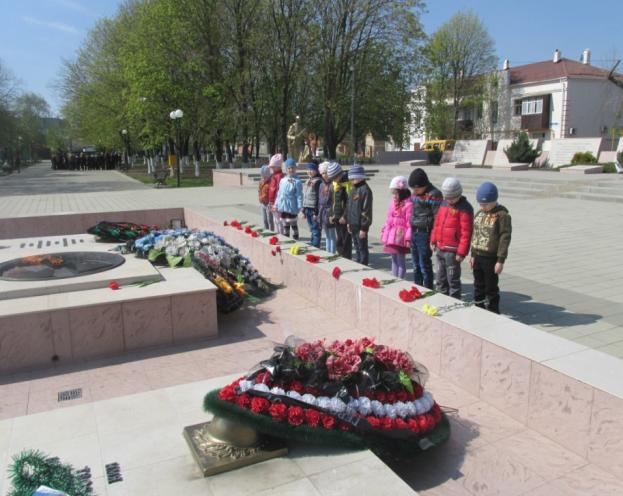 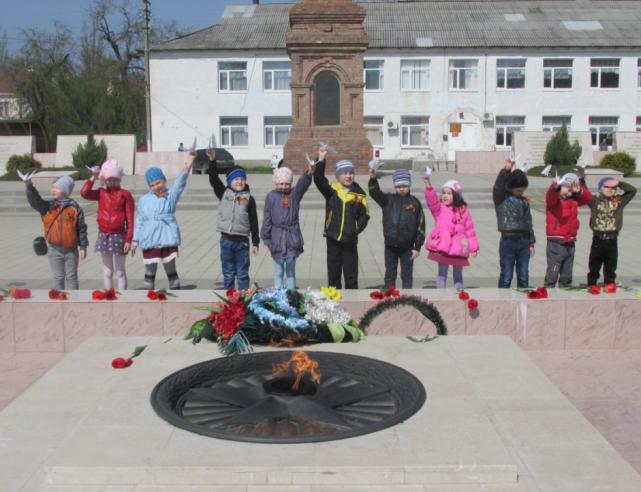 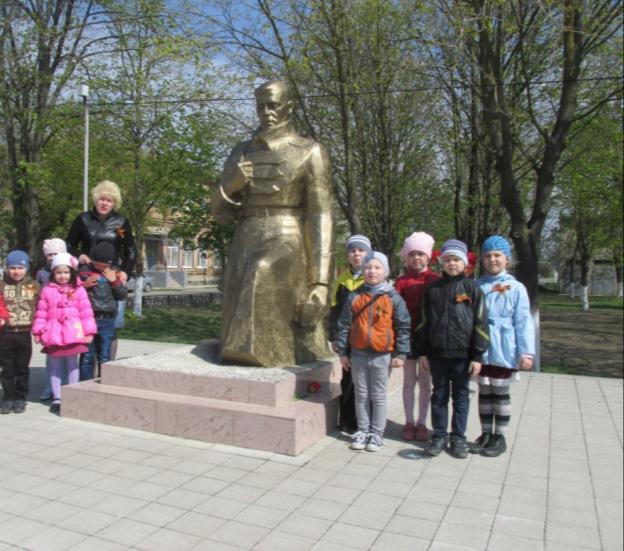 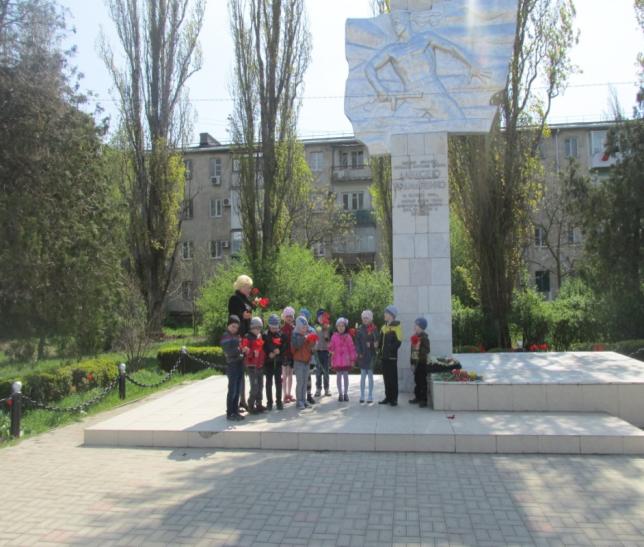 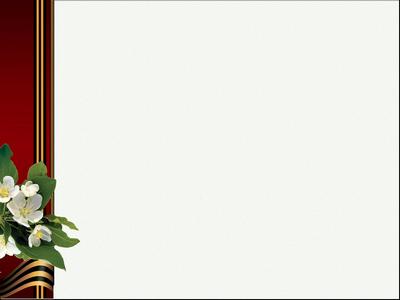 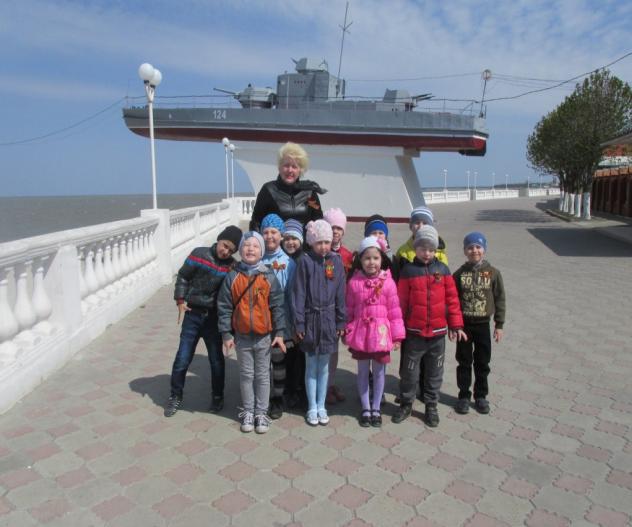 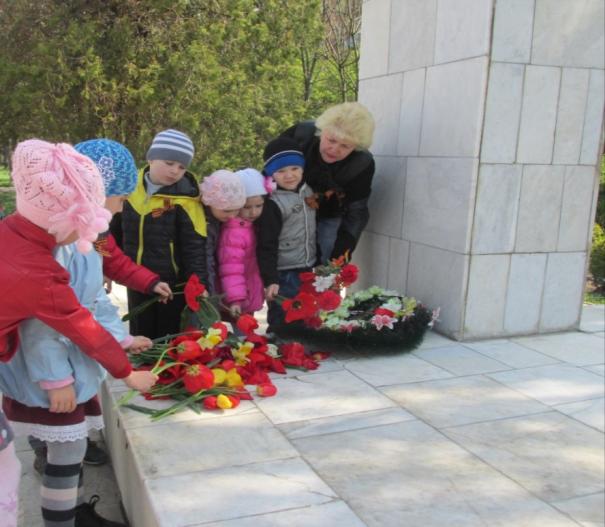 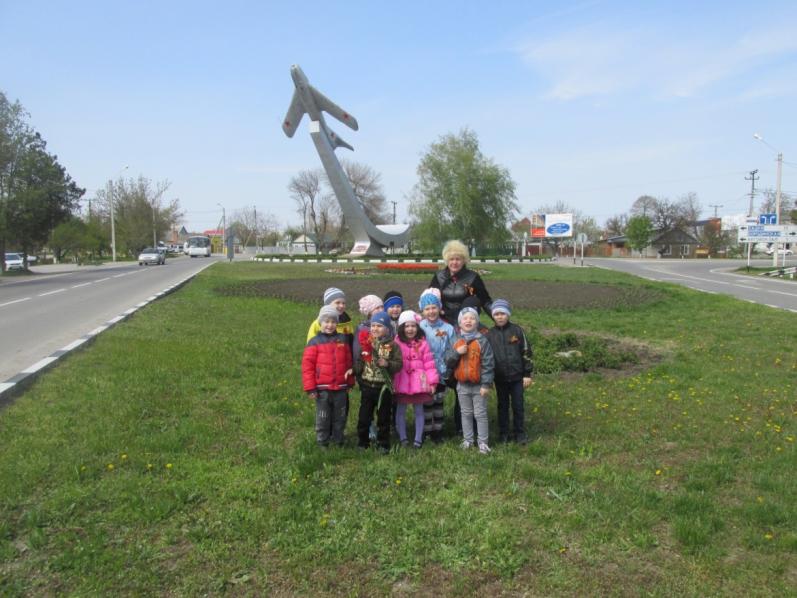 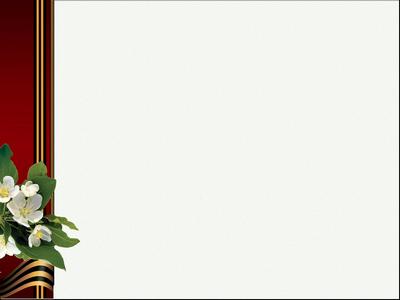 ДЕТИ ВОЙНЫ.
ПОЧЁТНЫЙ ГРАЖДАНИН г. ПРИМОРСКО – АХТАРСКА
                         Николай Петрович Влезков
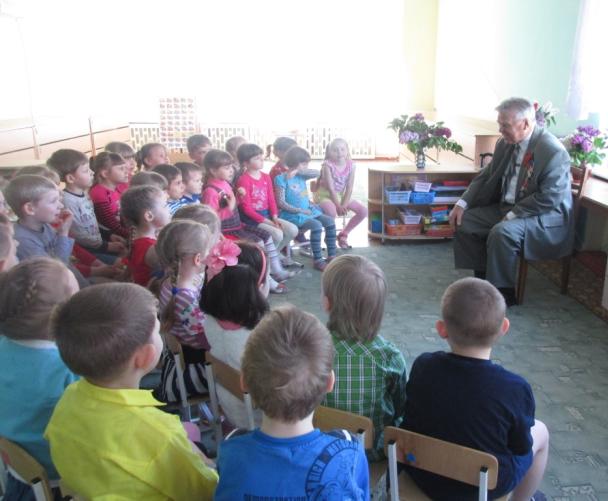 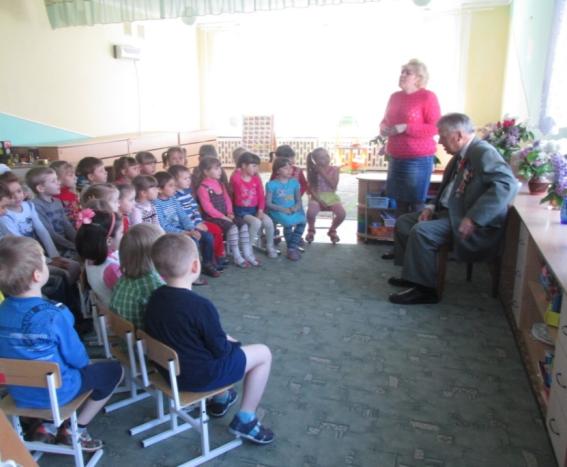 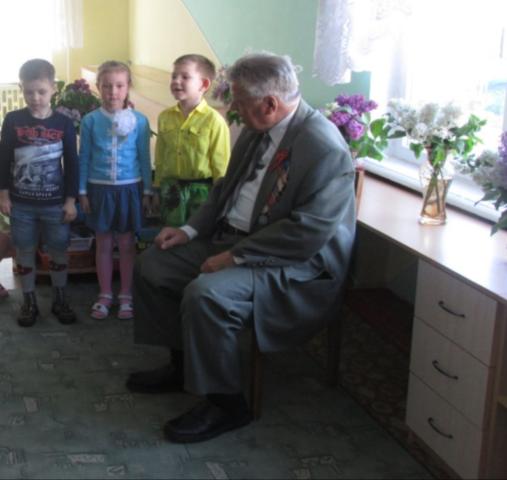 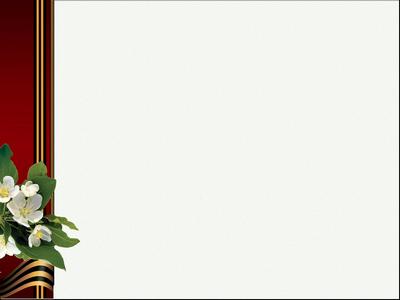 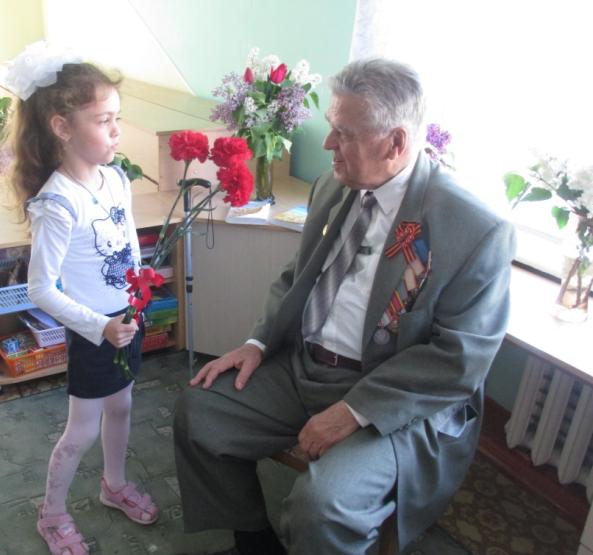 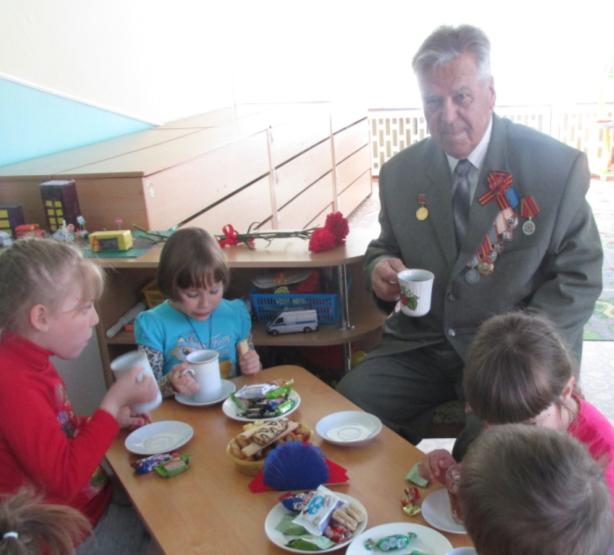 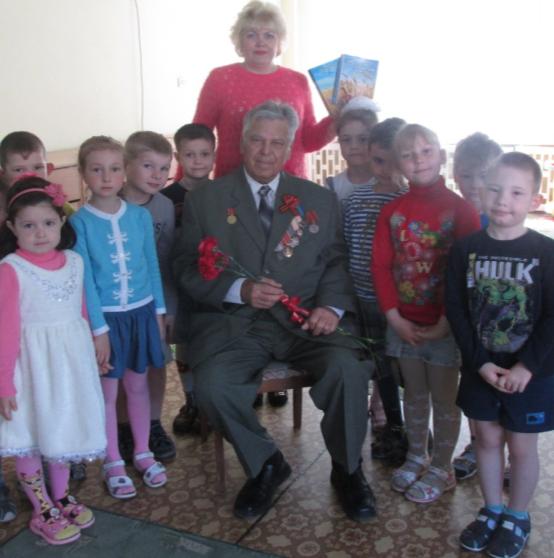 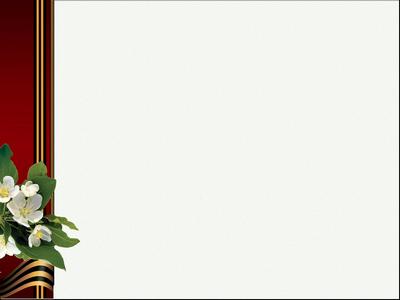 «МЫ ПОМНИМ»
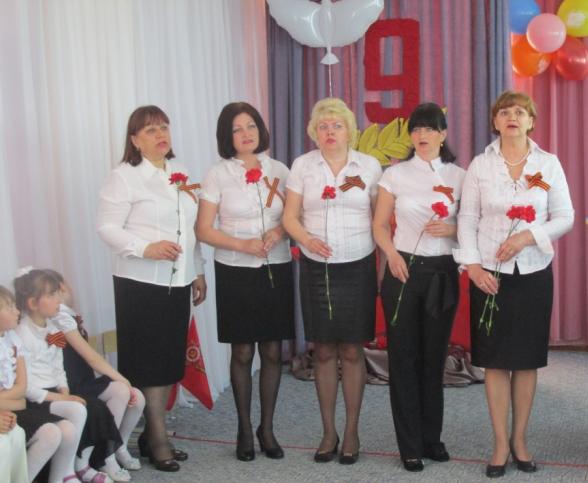 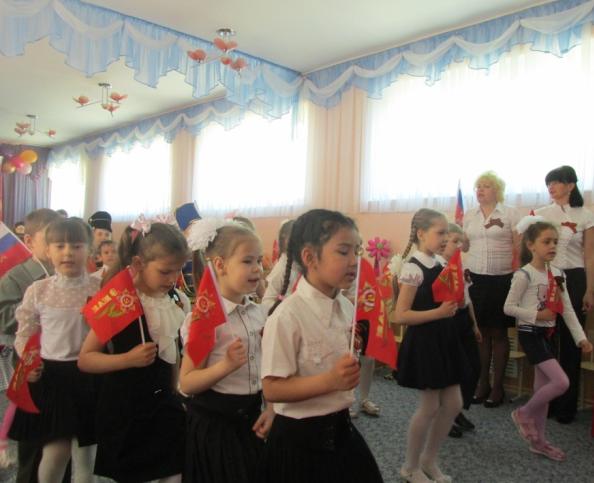 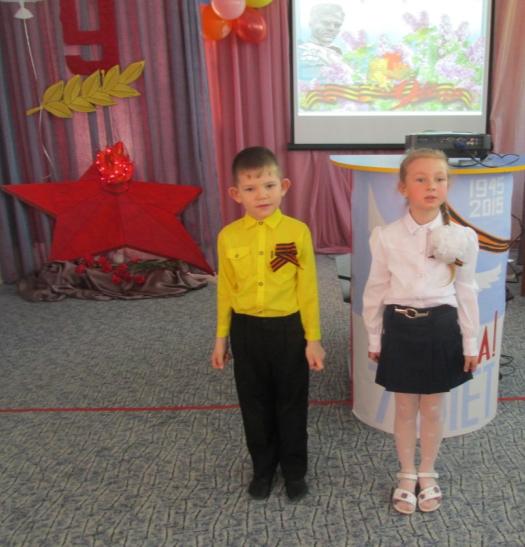 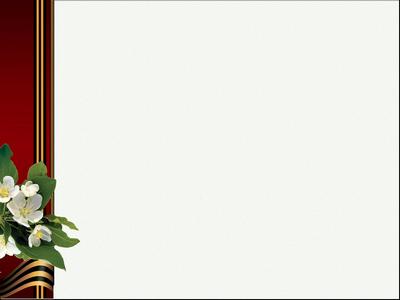 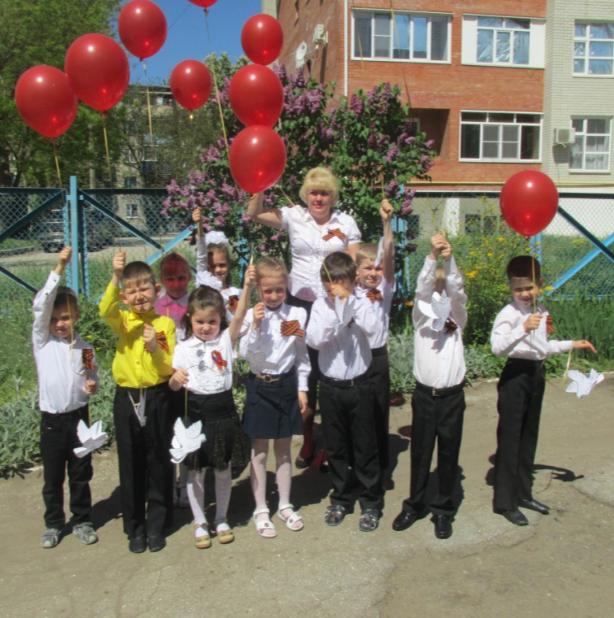 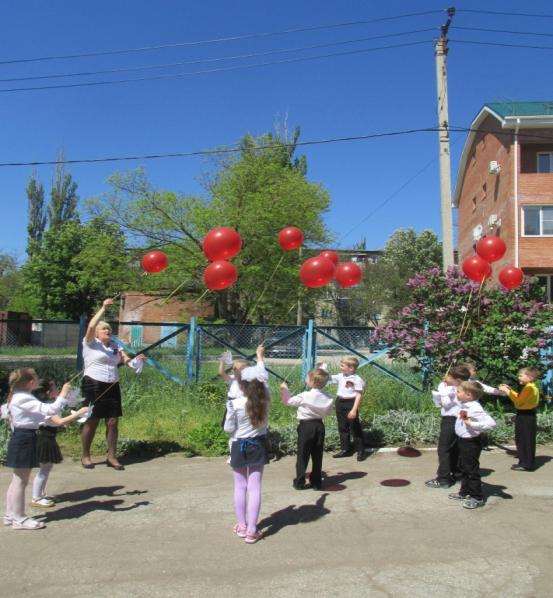 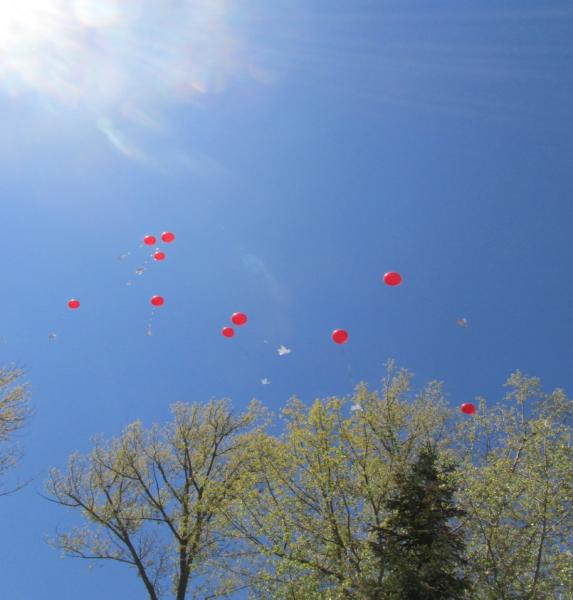 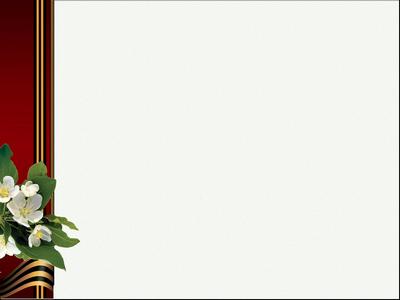 9 мая.  ПАРАД В г. ПРИМОРСКО – АХТАРСКЕ.
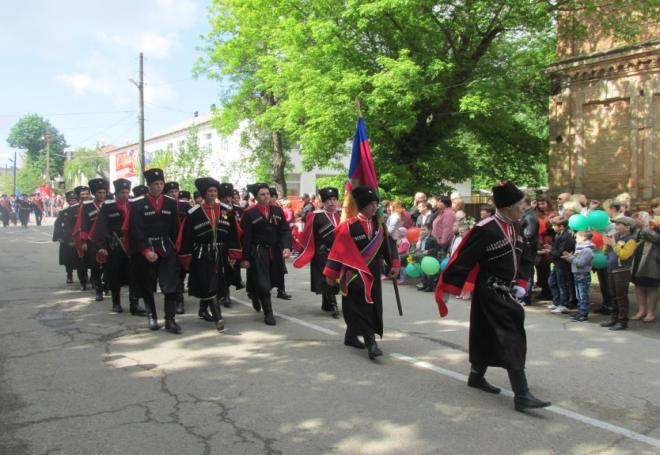 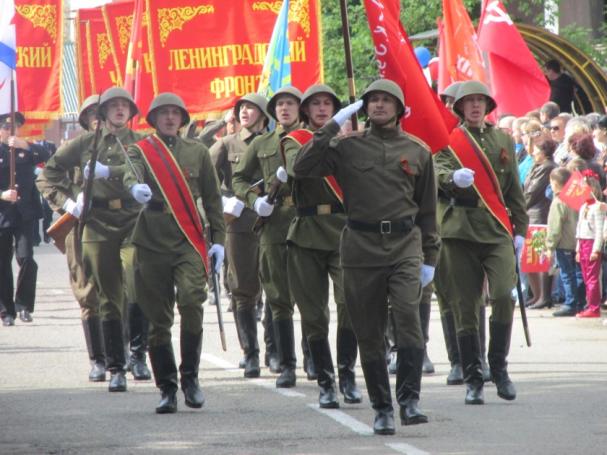 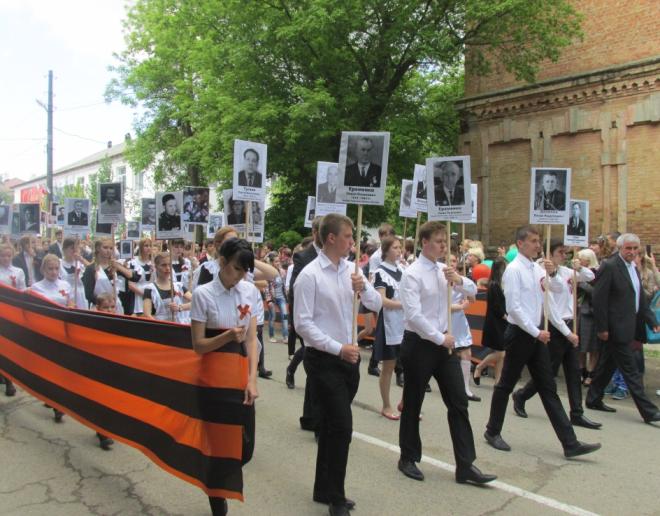 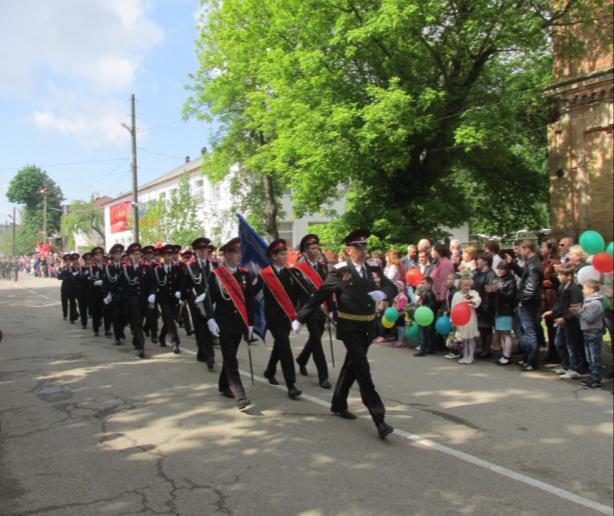 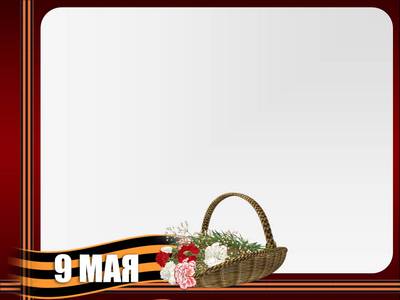 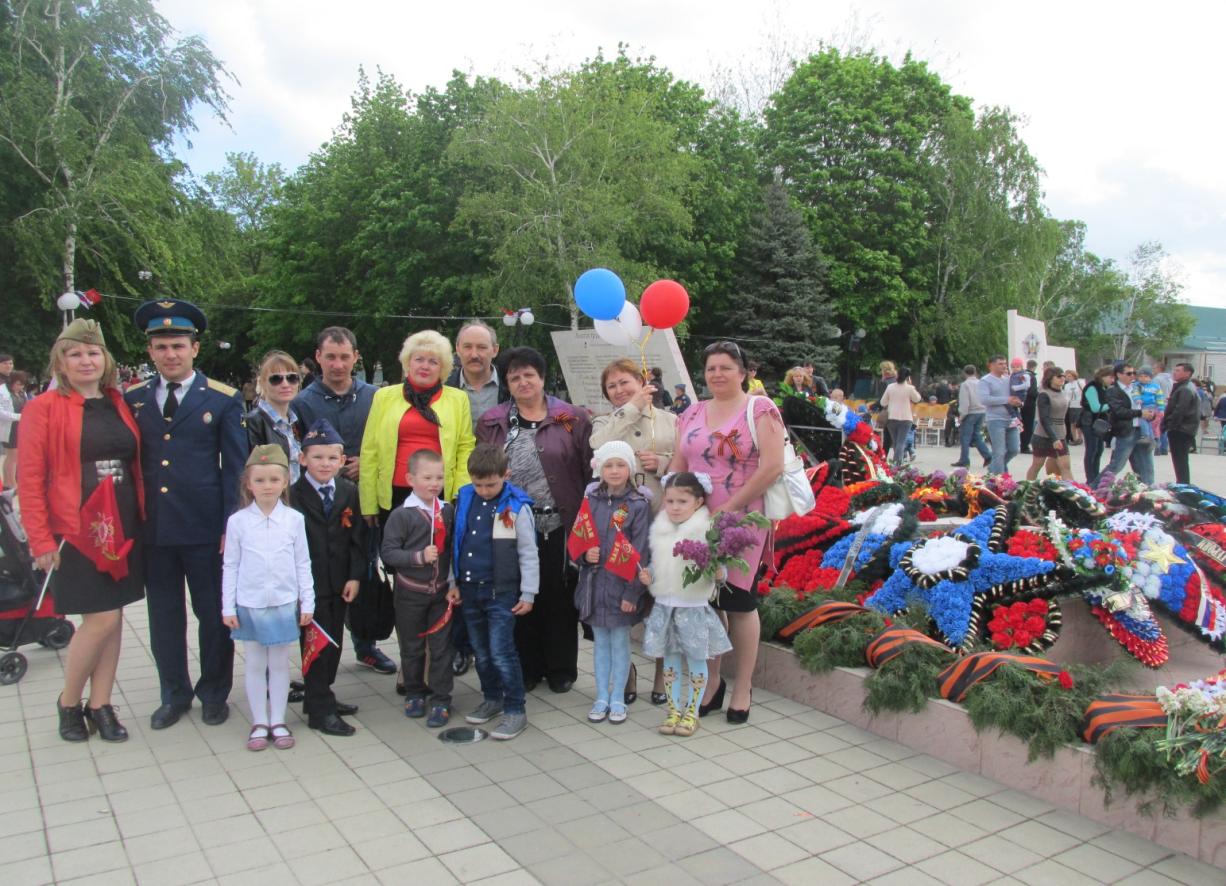